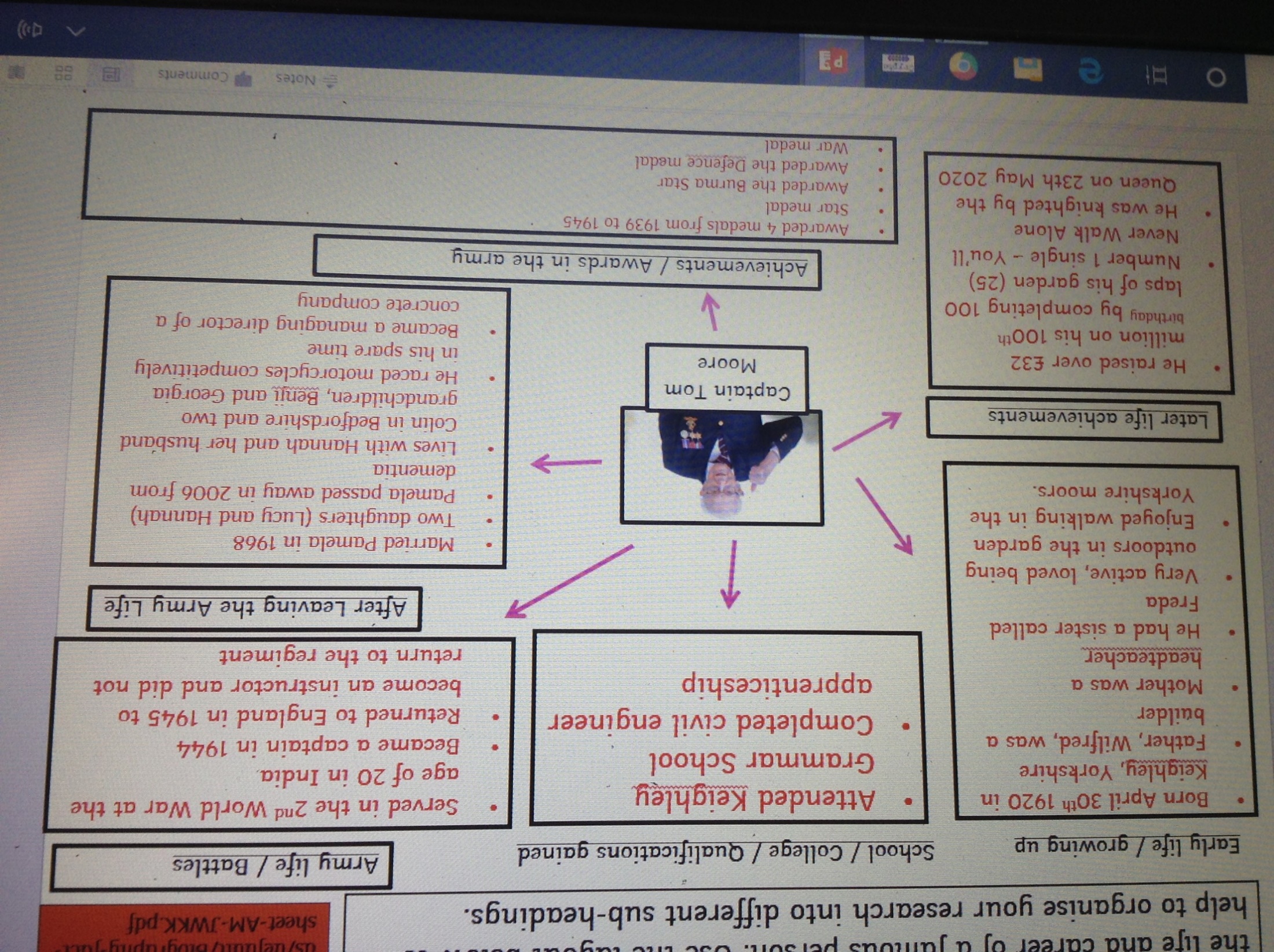 Class research about the life of Captain Tom
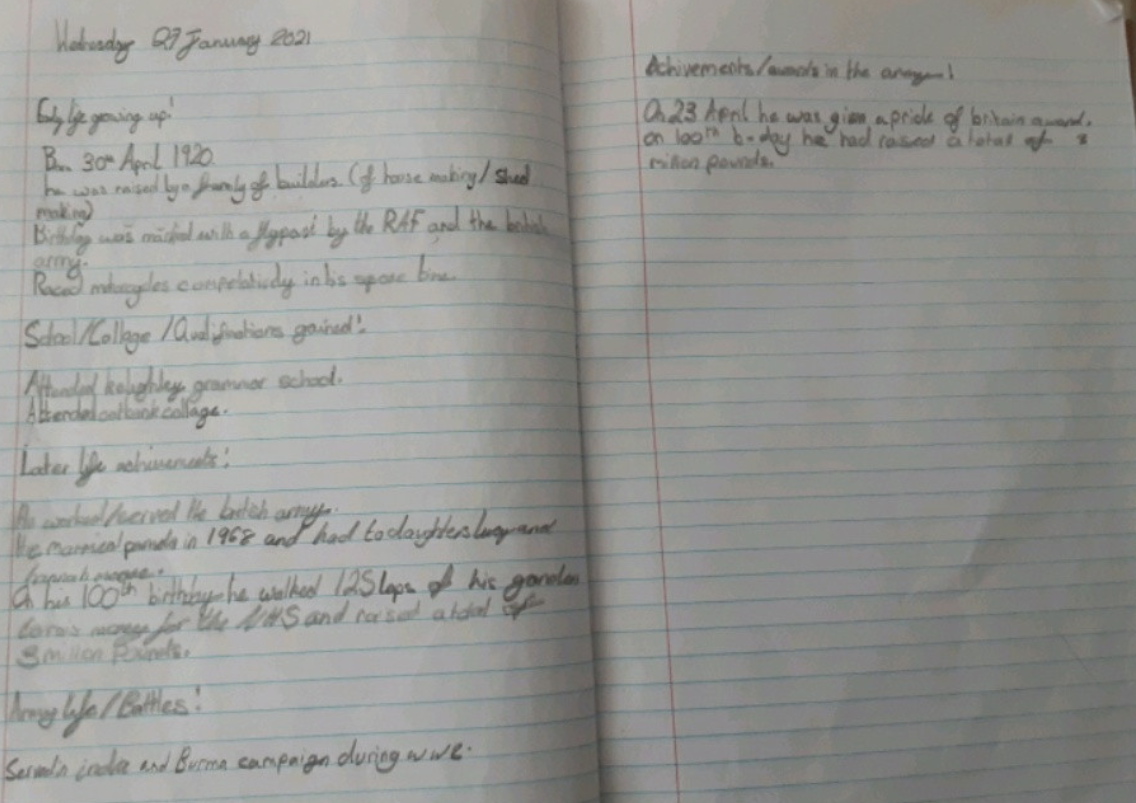 Lilly has been gathering and organizing her notes about Captain Tom Moore.
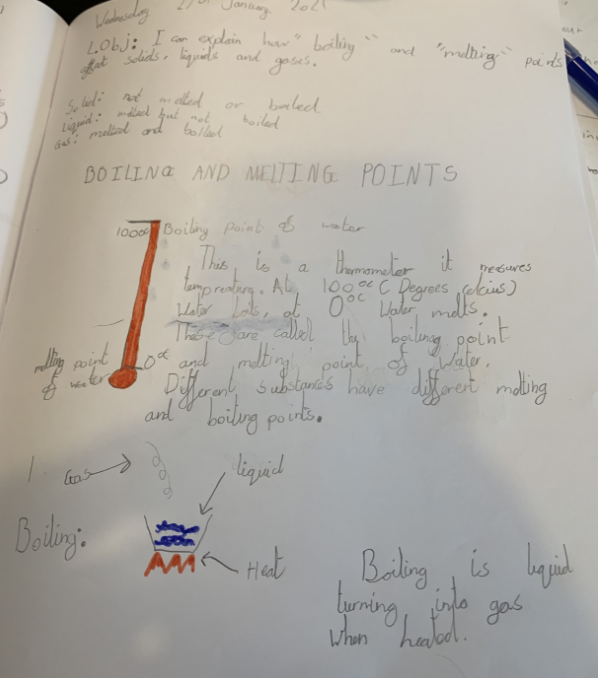 Alex has used writing and diagrams to show his understanding of boiling and melting points in Science.
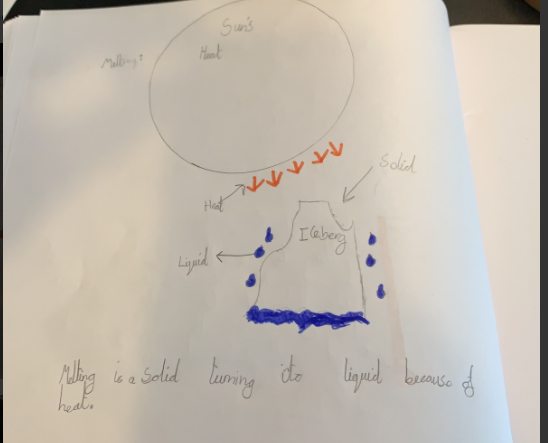 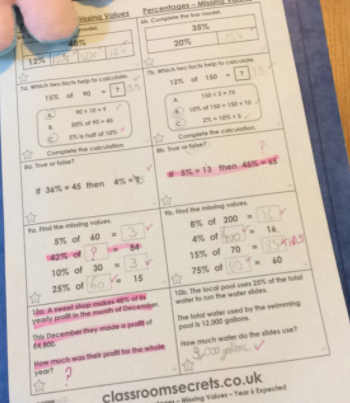 Holly H found these % a challenge today but showed great determination.
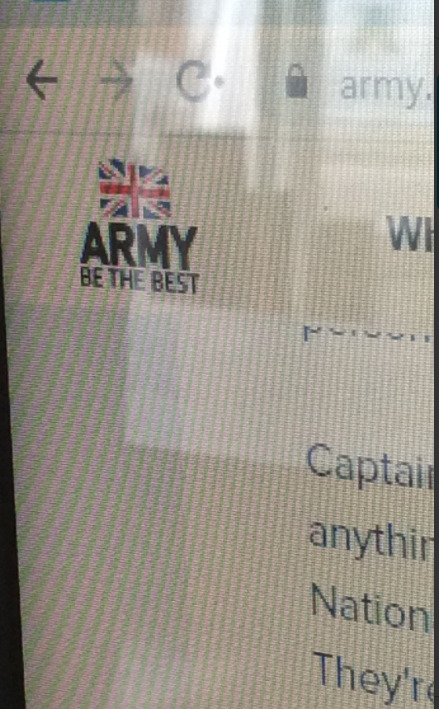 Isla used this website to help her to research the facts about the life of Captain Tom Moore.
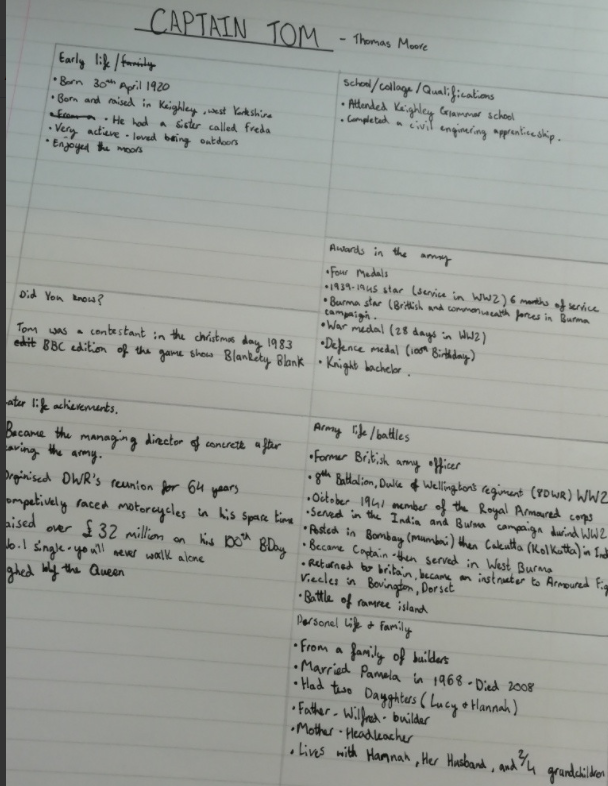 Amy has used her own layout to organise her research about the life of Captain Tom Moore.
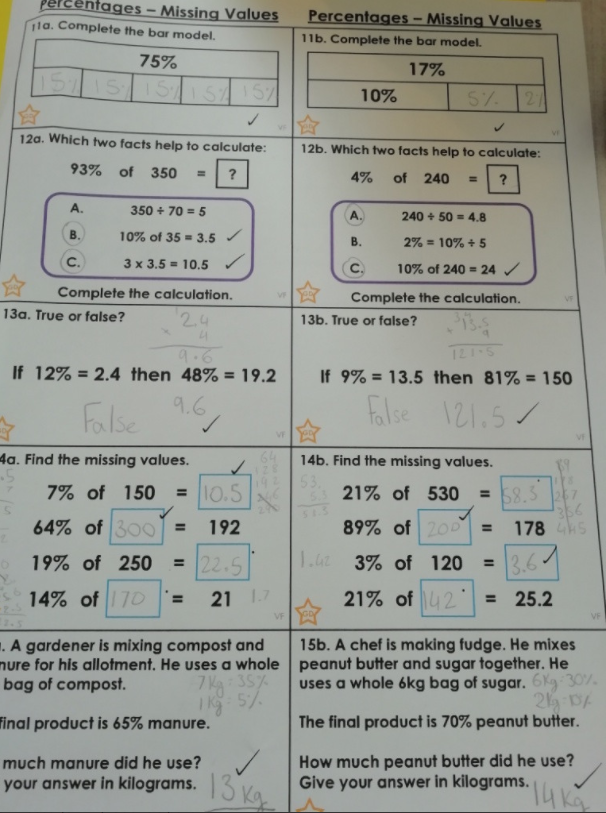 Amy needed to think really hard to be able to solve these tricky % calculations today.
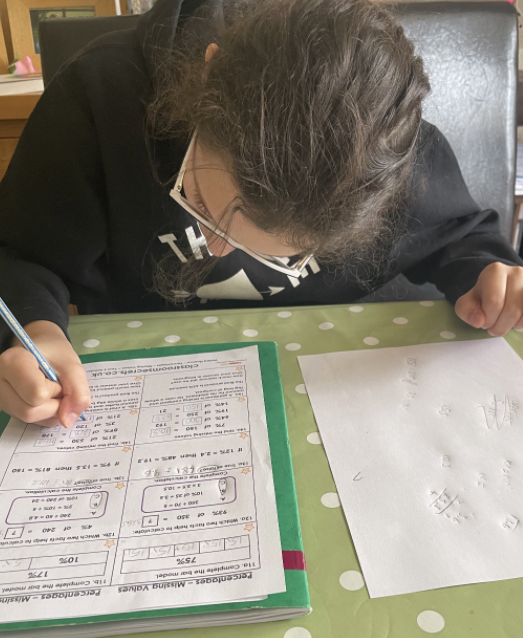 Nelly needed to be fully focused in her maths today.
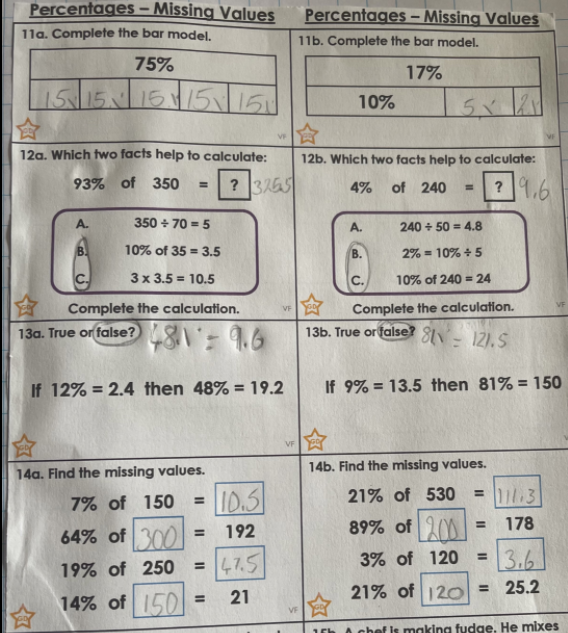 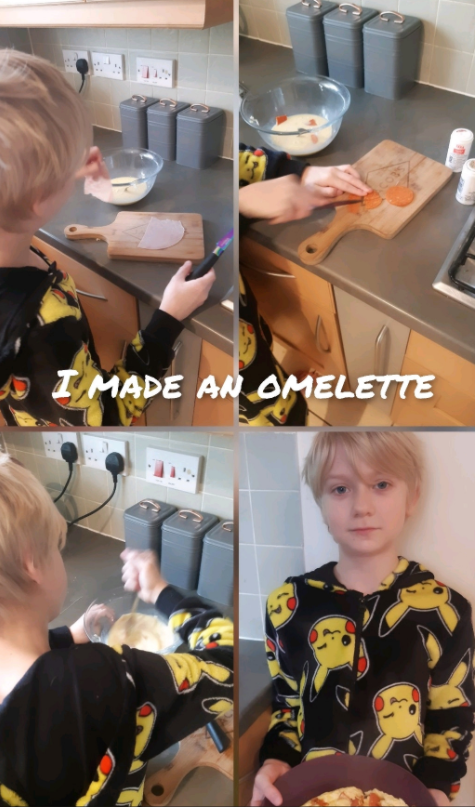 Ollie has found the time to make an omelette today.
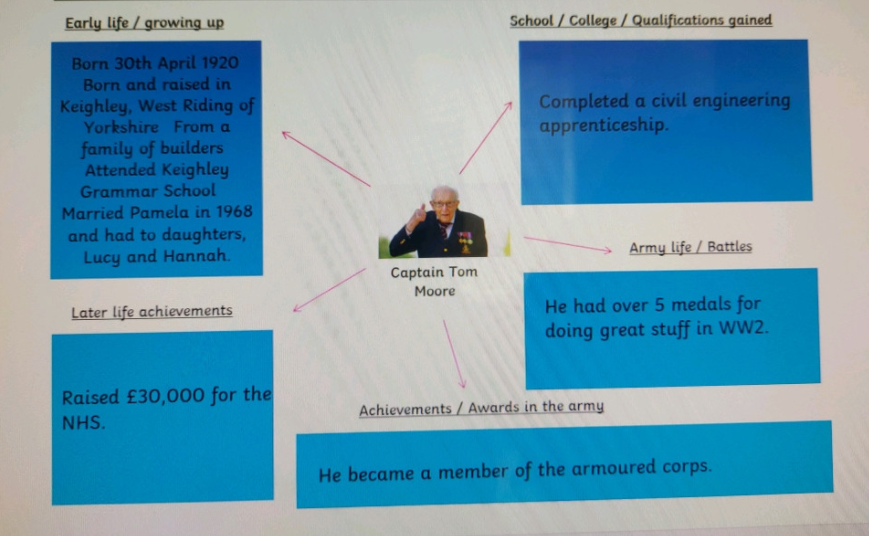 Ollie has been gathering his own research.
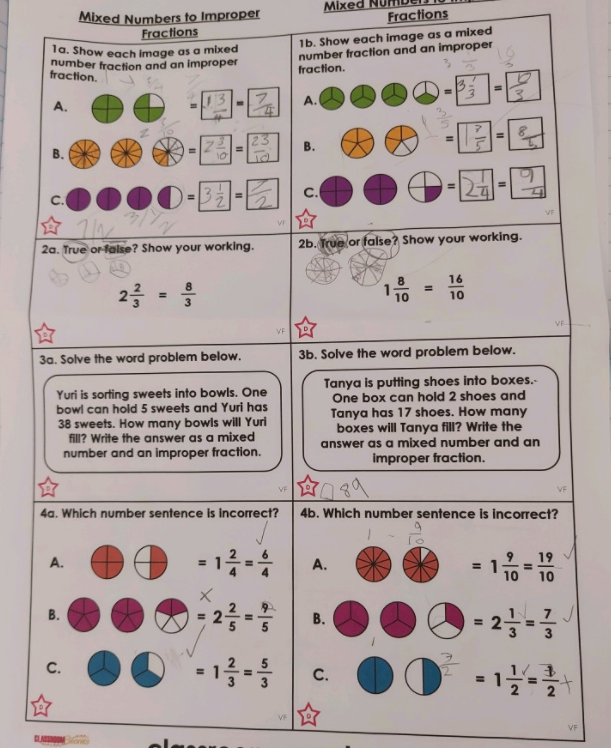 Ollie tried hard to convert his mixed numbers into improper fractions today in maths.
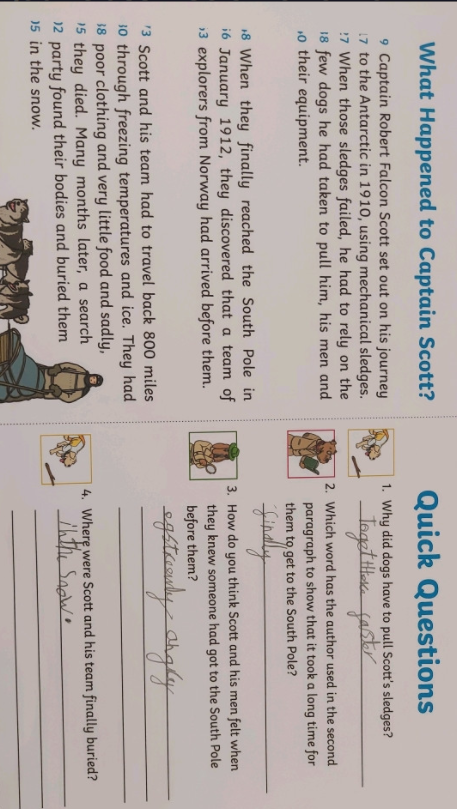 Ollie read his text about Captain Scott before locating the answers.
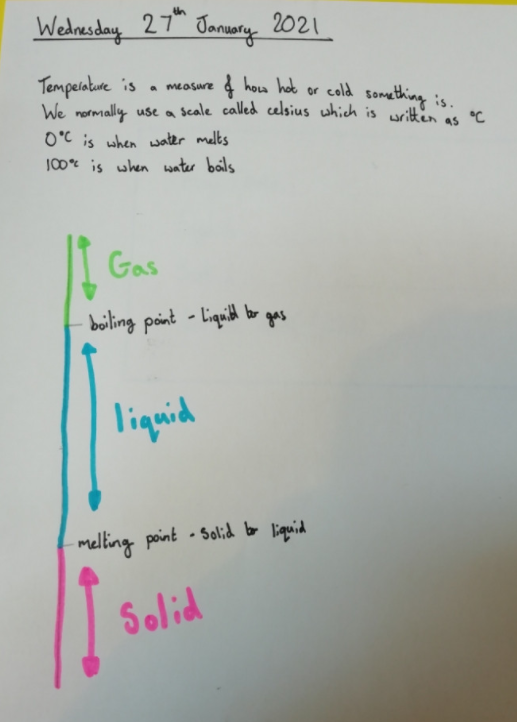 Amy has shown in written and diagram form what she understands about the melting point (ice to water) and the boiling point (water to gas).
Nelly scored 100% on her maths calculations today.
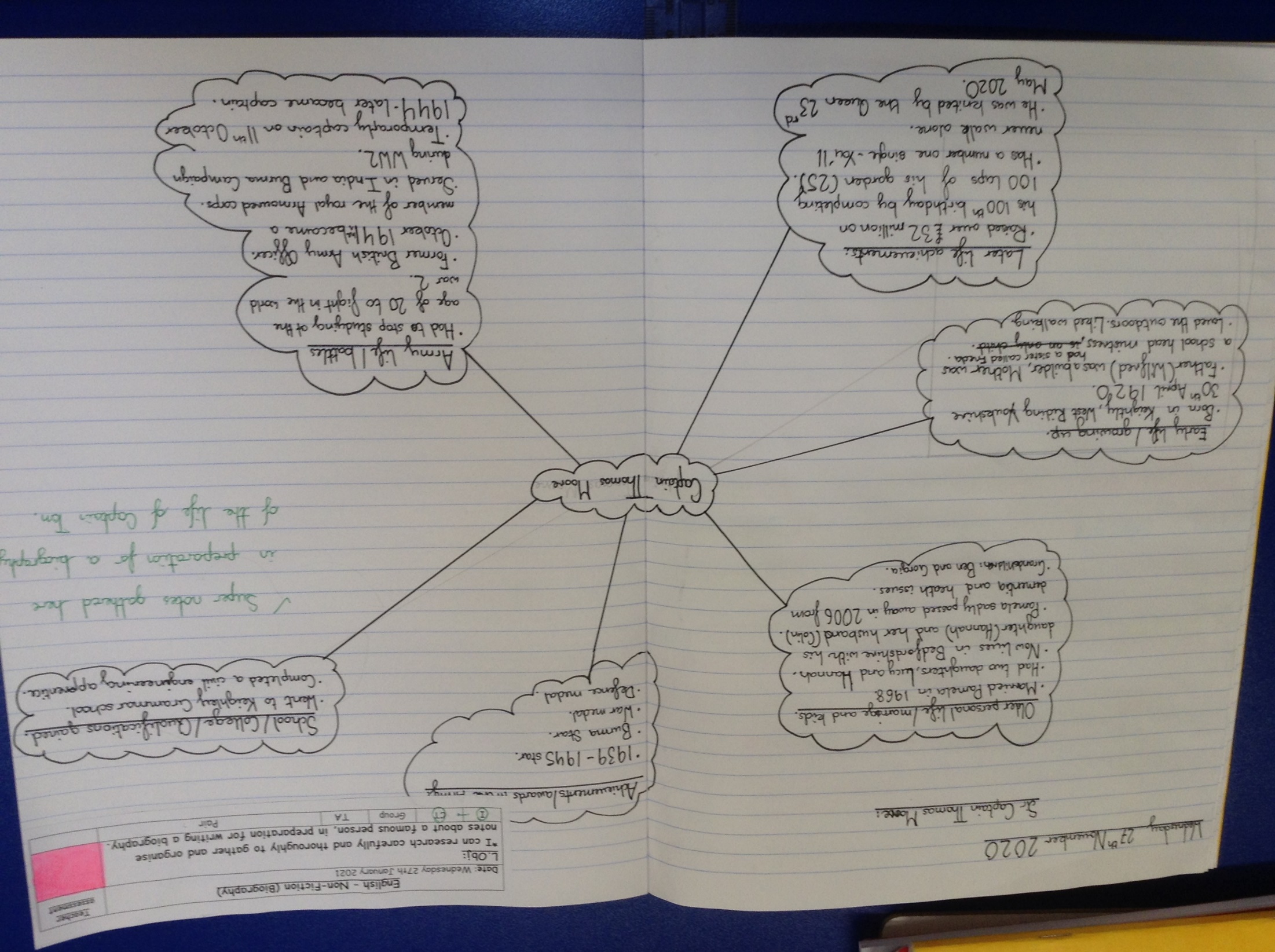 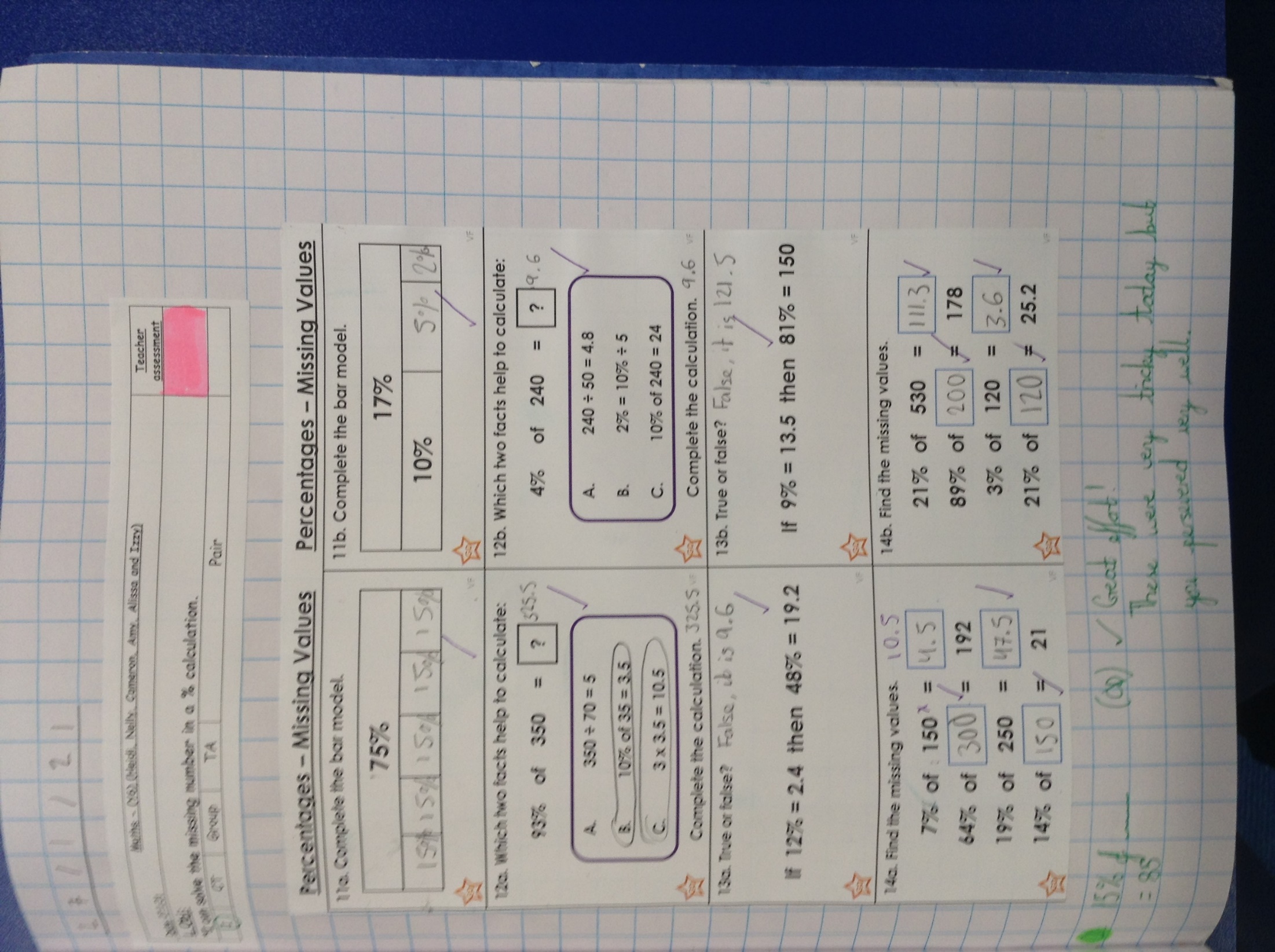 Amy’s comprehension answers today.
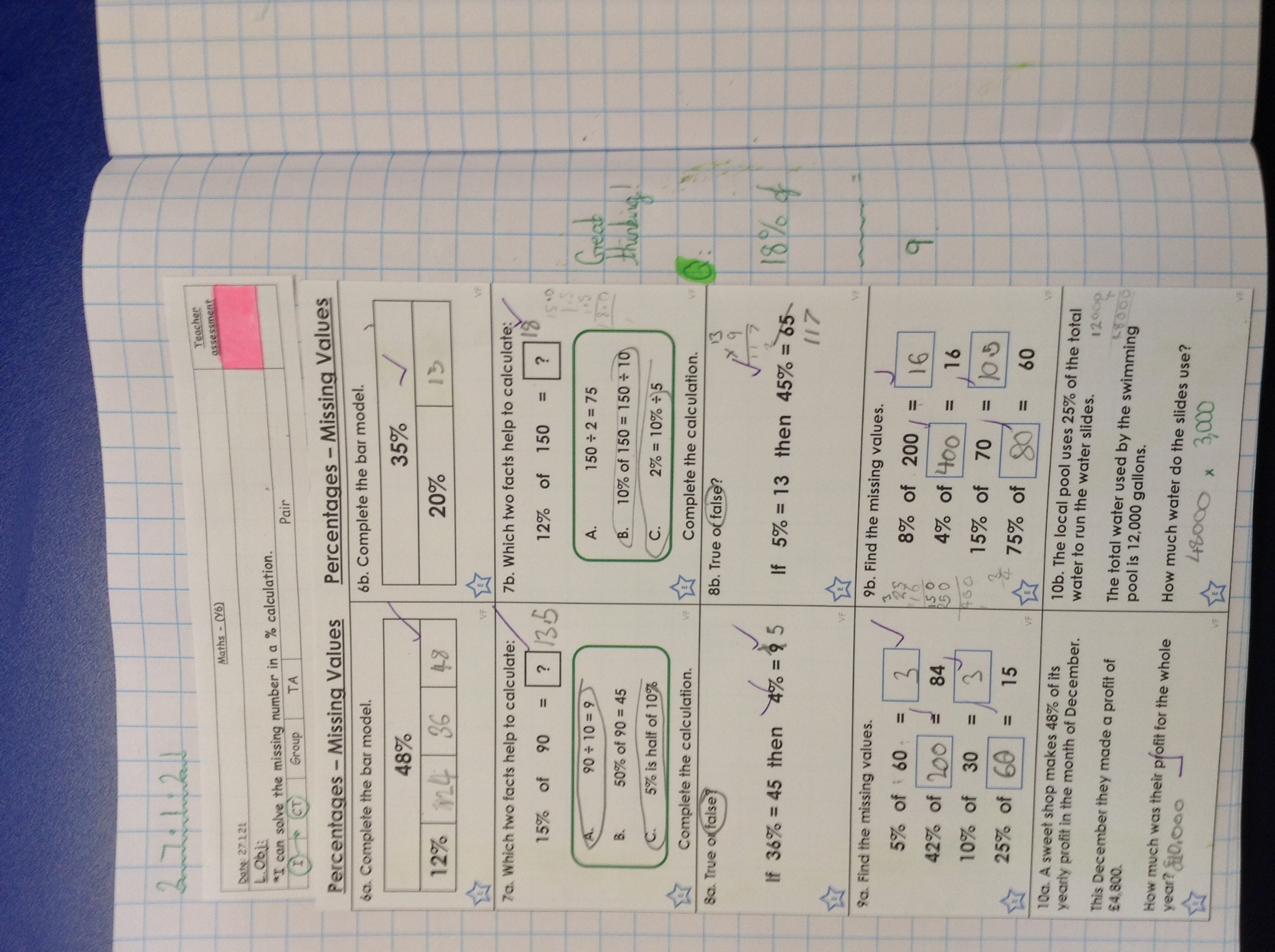 Cameron scored 100% on his maths calculations today.
Sophie scored 100% on her maths calculations today.
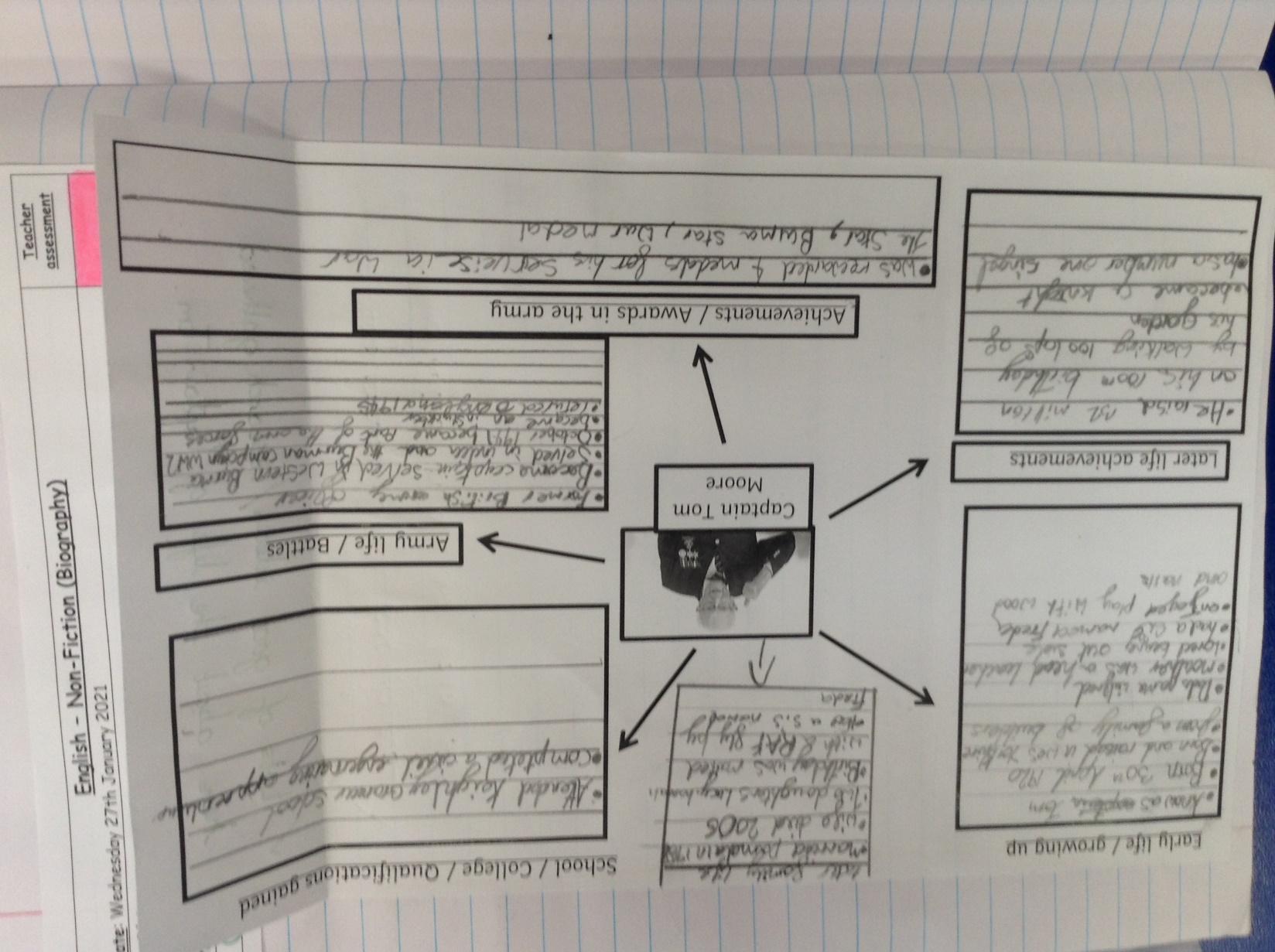 Heidi scored 100% on her multiplying and dividing by 10, 100 and 1,000 calculations today.
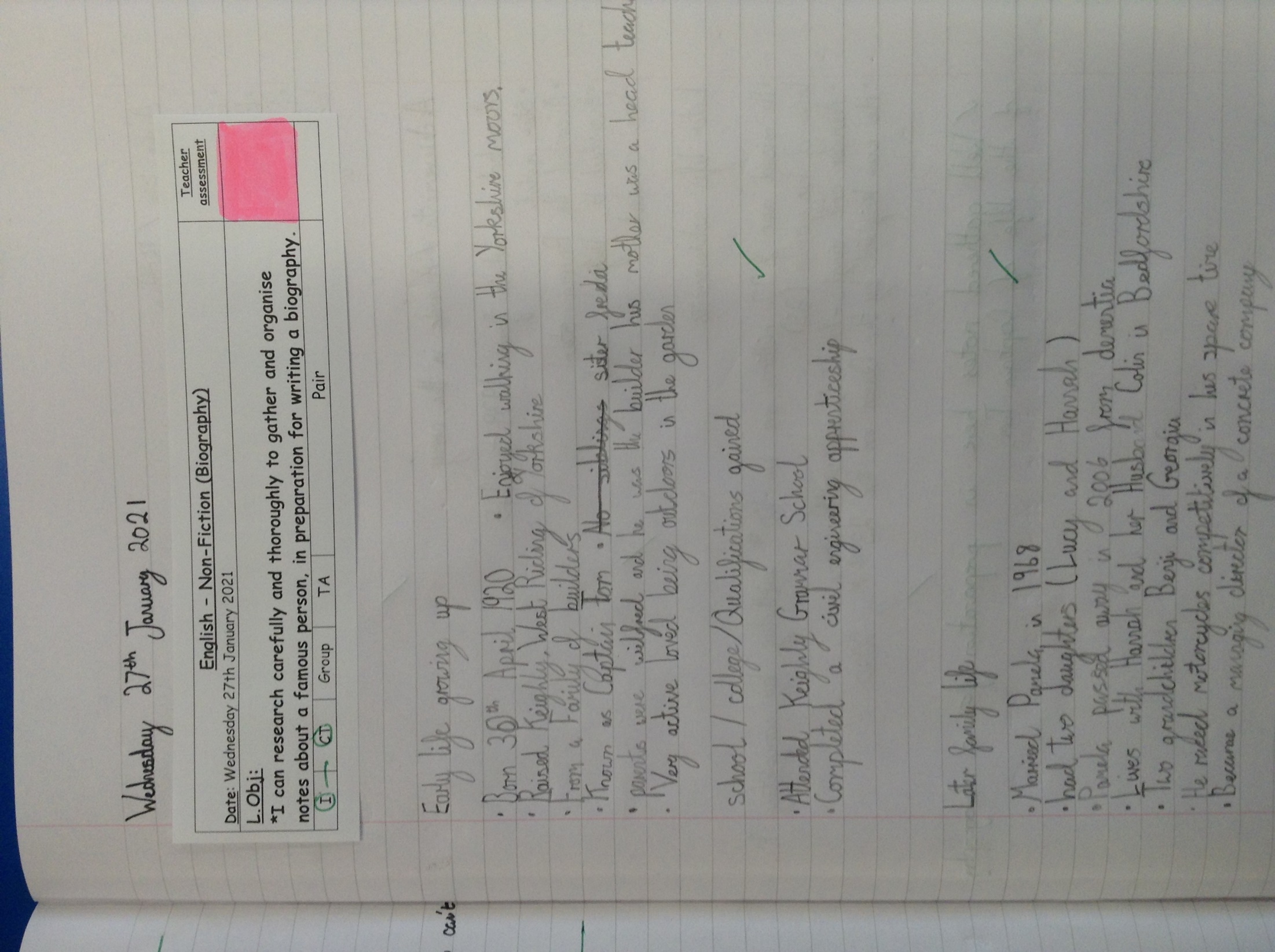 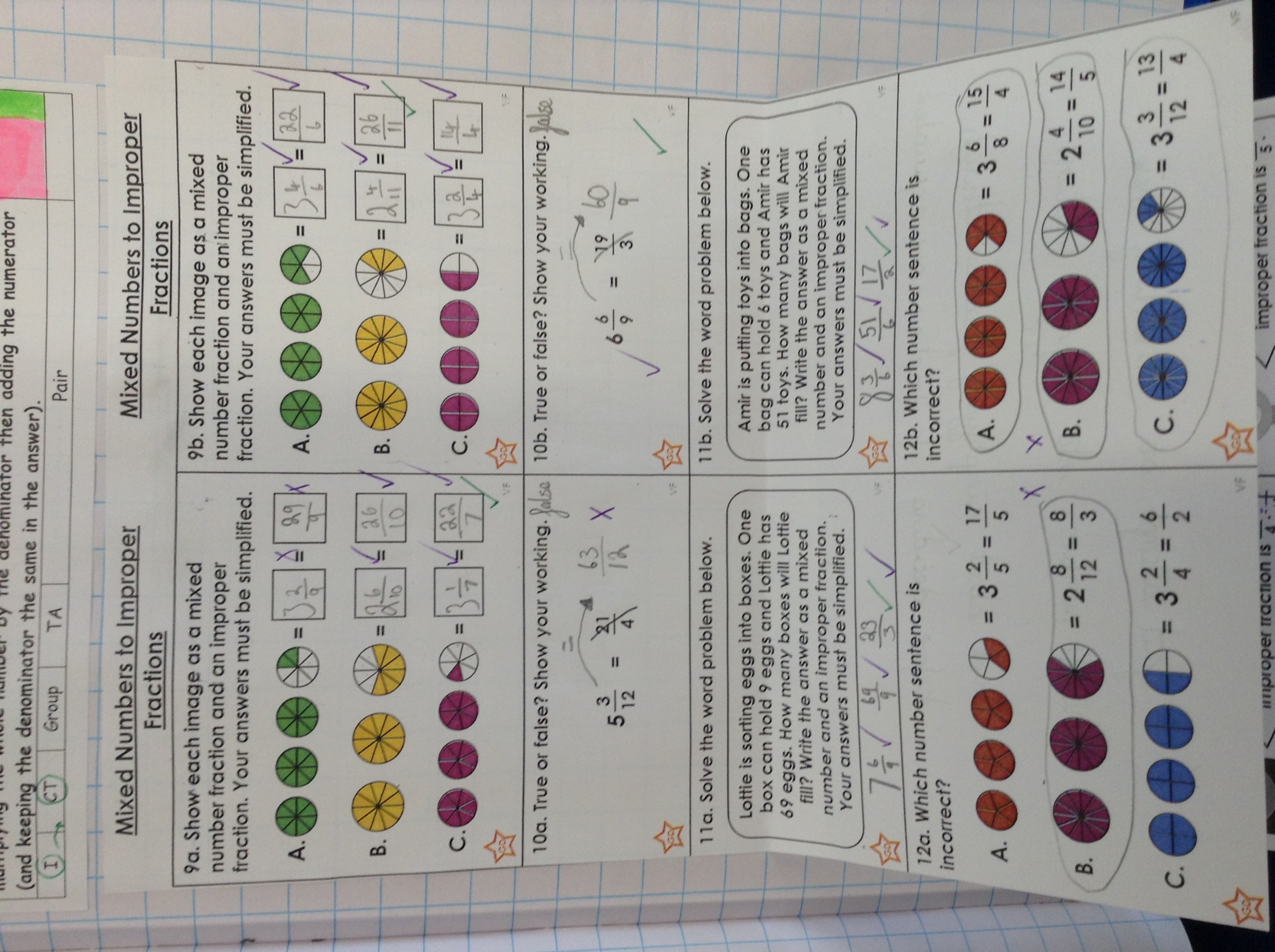 Heidi’s Topic front cover design
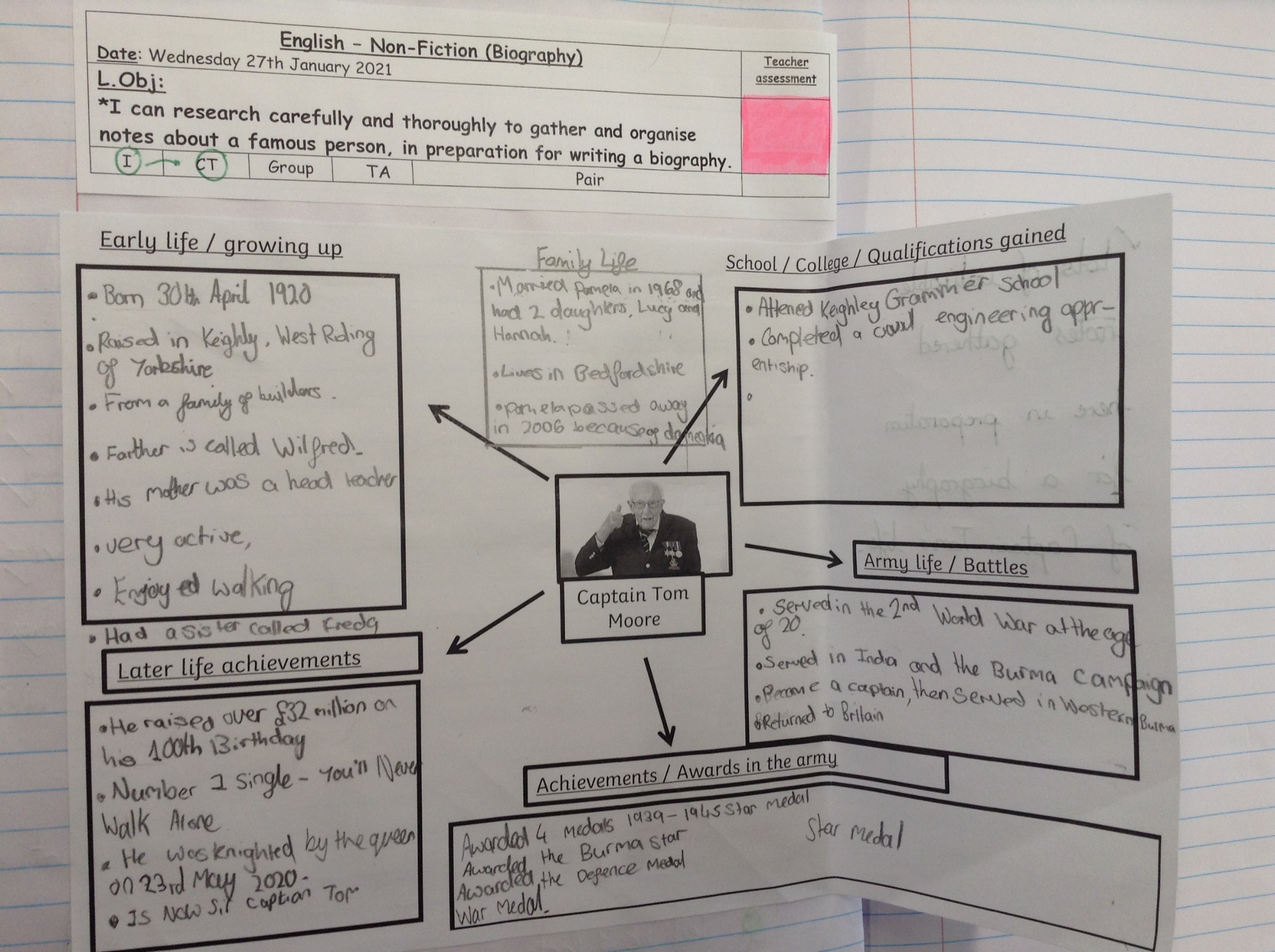 Dylan’s Topic front cover design
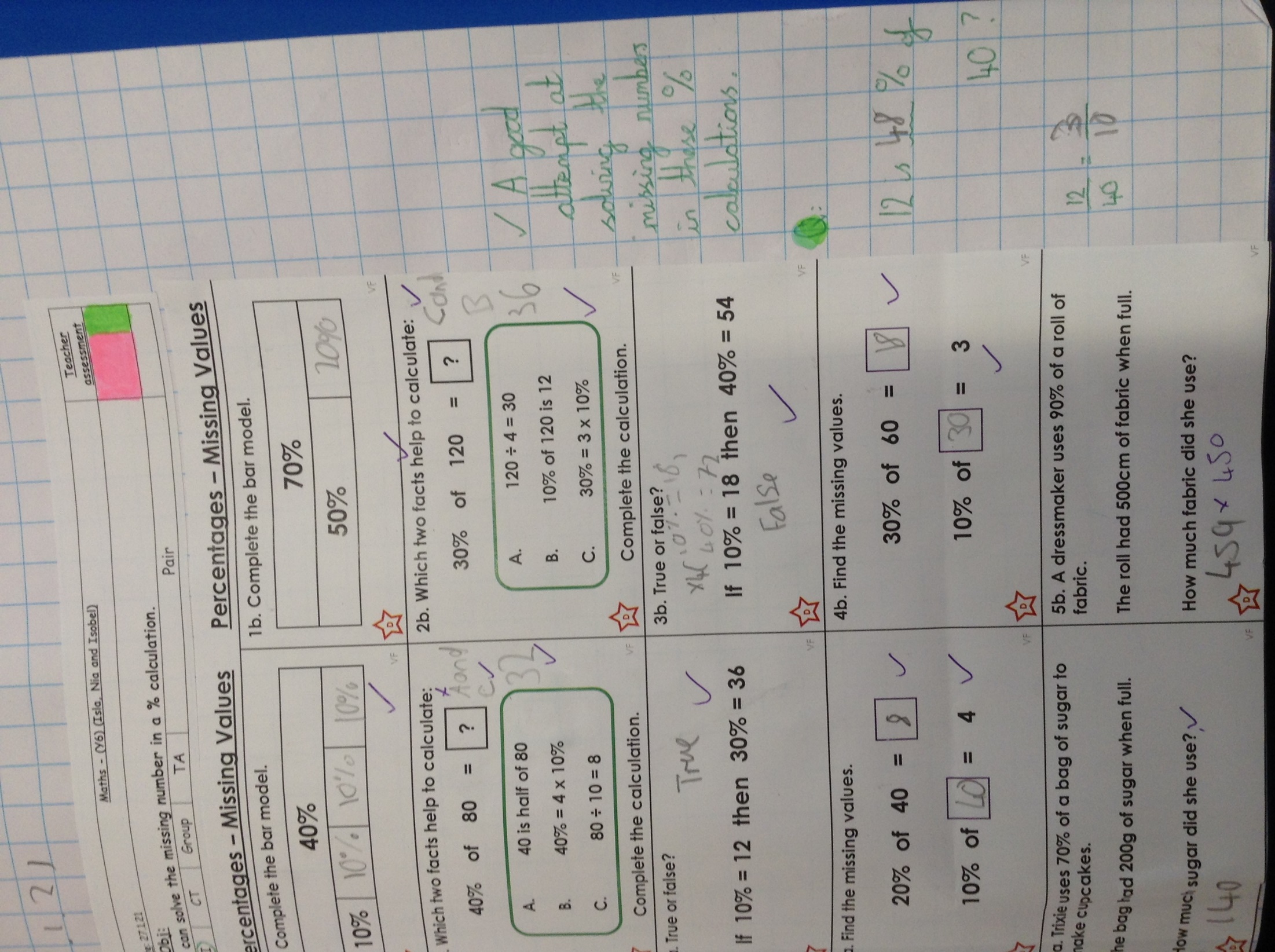 Cameron’s Topic front cover design
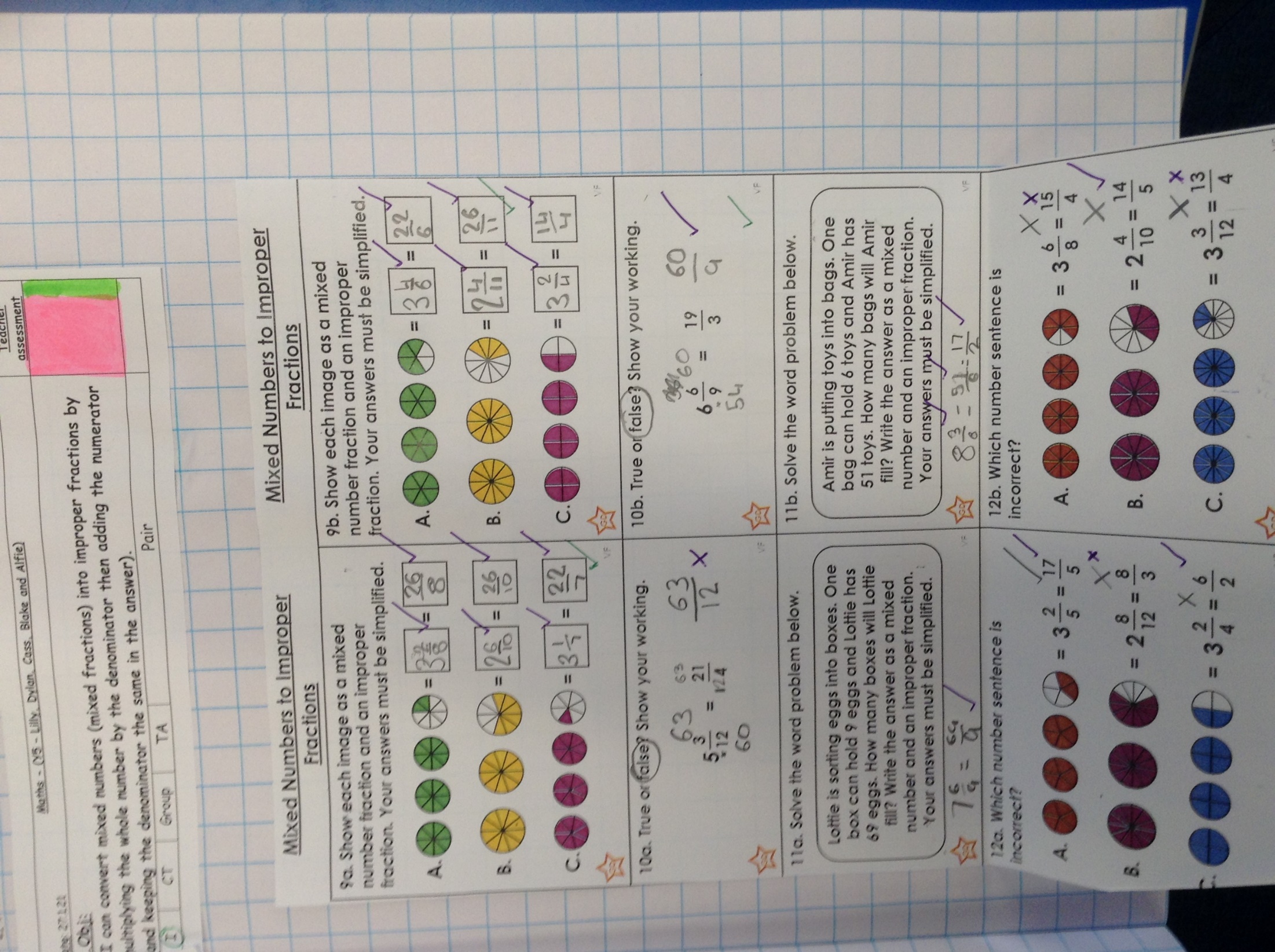 Sam’s Topic front cover design
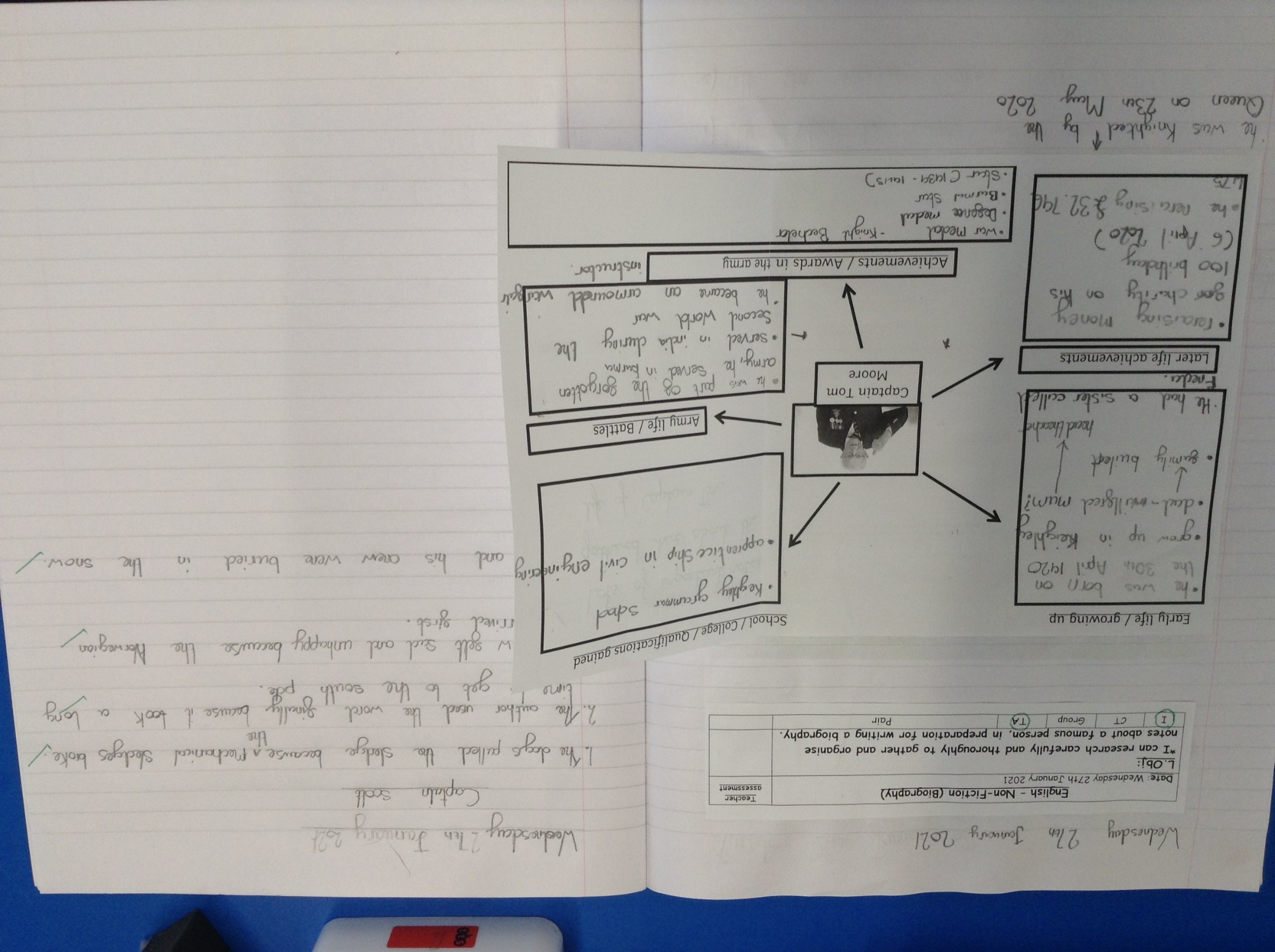 Ollie’s Topic front cover design
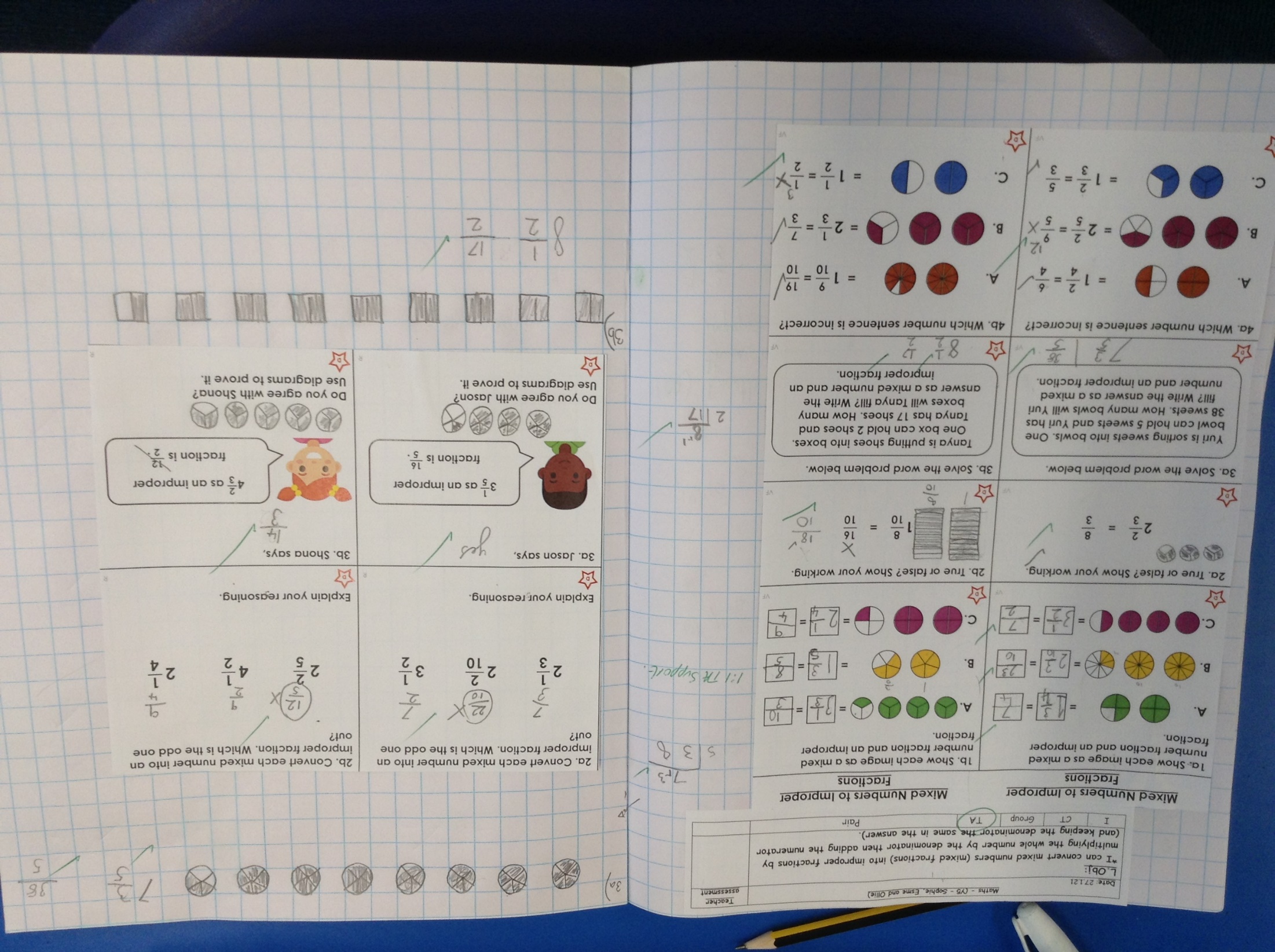 Nelly’s Topic front cover design
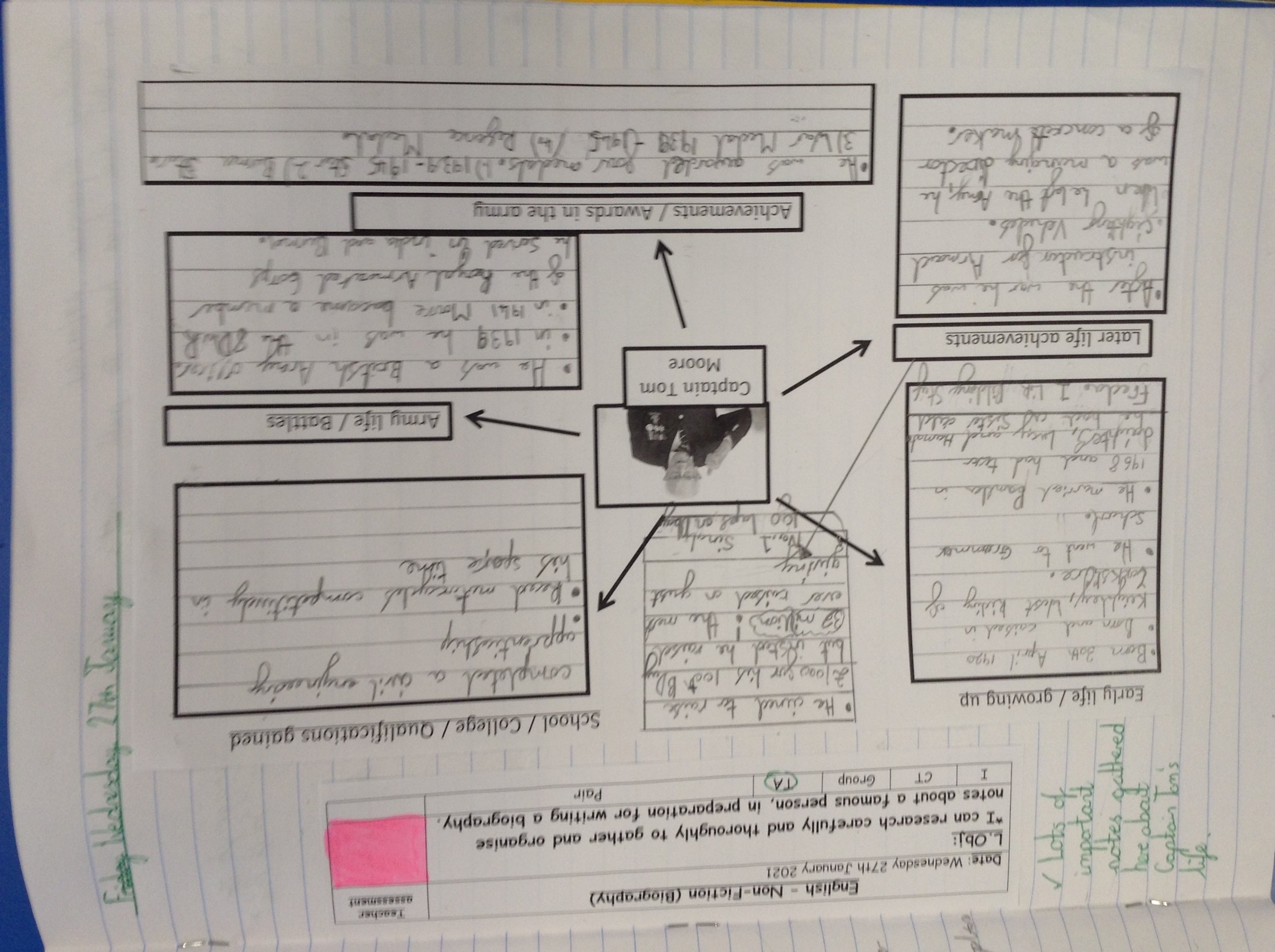 Rhys’ Topic front cover design
Cameron gathered his notes well today.
Captain Tom Moore
Early Life
Born 30th April 1920 
Born in the town of Keighley
Father is Wilfred Moore
Born into a building family
Mother is a head teacher
School/ college info
His first school was a  Keighley grammar school
In college he trained as a civil engineer
He went to Cranfeild uni
He has an honoury degree of a doctor at Cranfeild uni
His mother was called Pamela
Achievements
He has received the rarest blue peter badge (the gold badge)
He has received knighthood from the queen
He has got three war badges ( defence badge, Burma star and the war medal and the star medal)
 
Army life
He was in the second world war
He was in the Burma campaign battle of Ramree island
He was in the regiment Royal corps
He was in the Duke of wellington regiment
 He was a British army officer
 
Other
His first wife was called Billie
His children are called Hannah and Lucy  
He used to race motorcycles against others
His late wife was called Pamela in 1968 who passed away in 1968
At the moment he lives in Marston Moretaine, Bedfordshire
He raised over 32 million pounds by completing 100 laps right before his 100th birthday
He enjoys spending time outside.
Katie gathered her notes about Captain Tom.
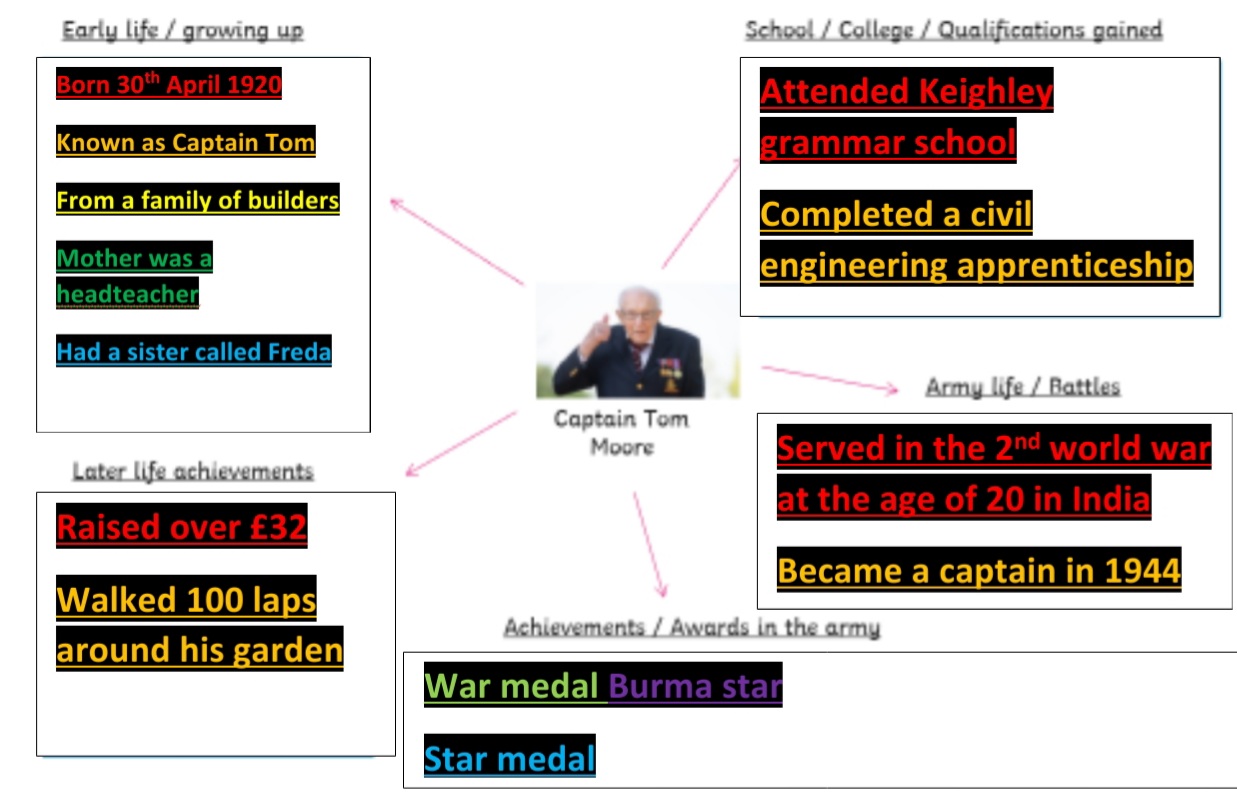 Katie worked hard on calculating the missing number in the % problem.
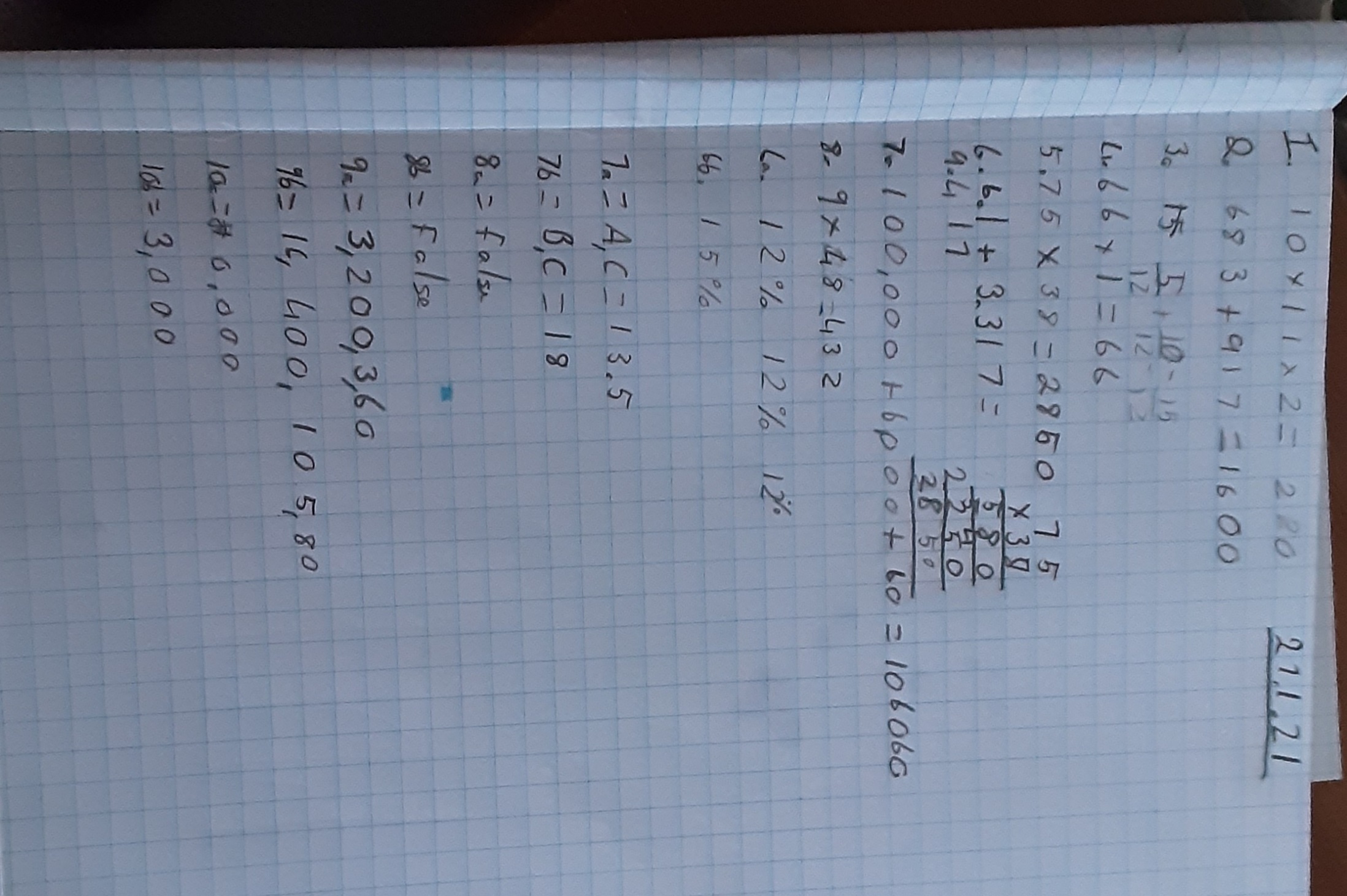 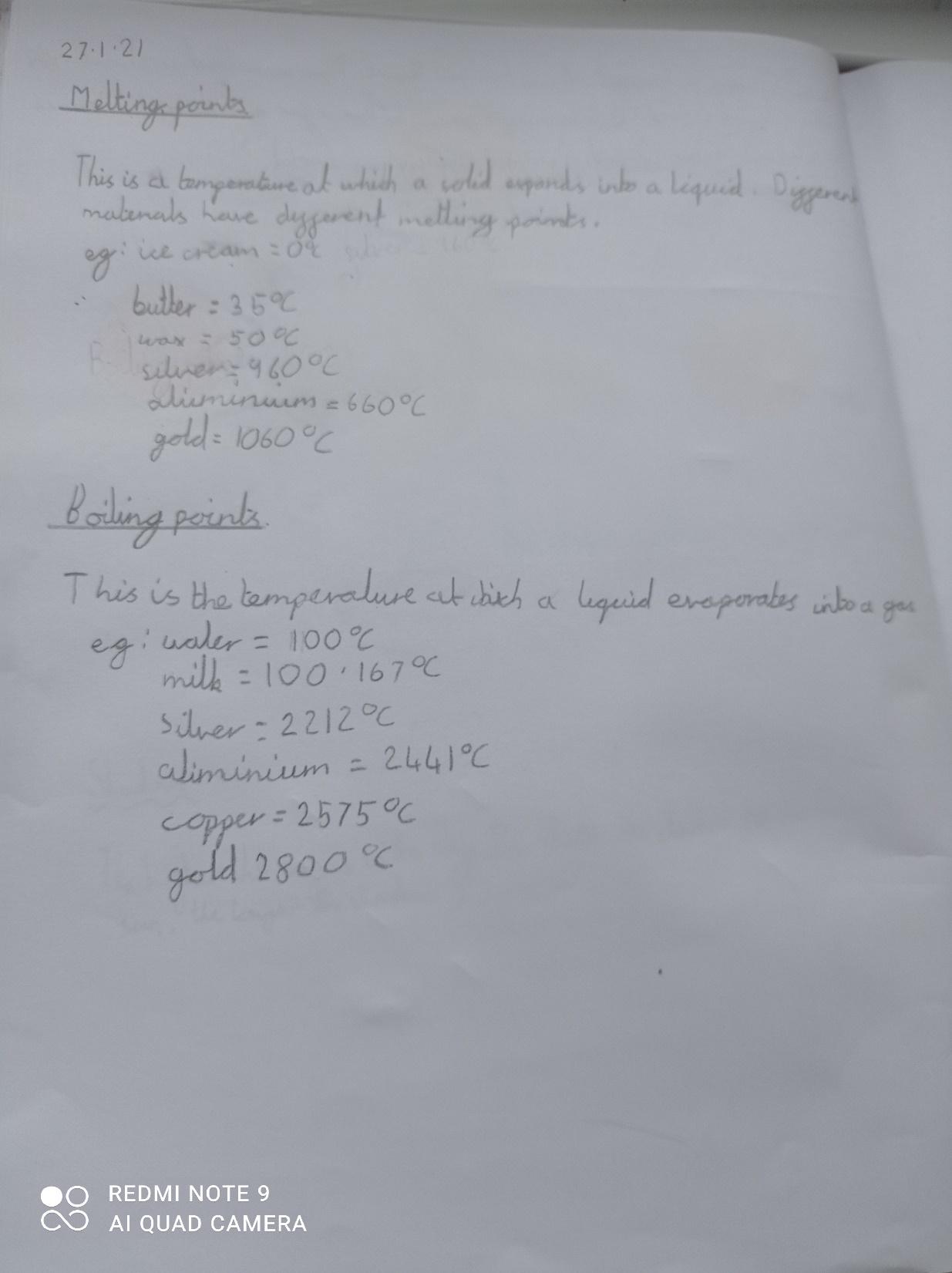 Lucy has shown her understanding of boiling and melting points of water.
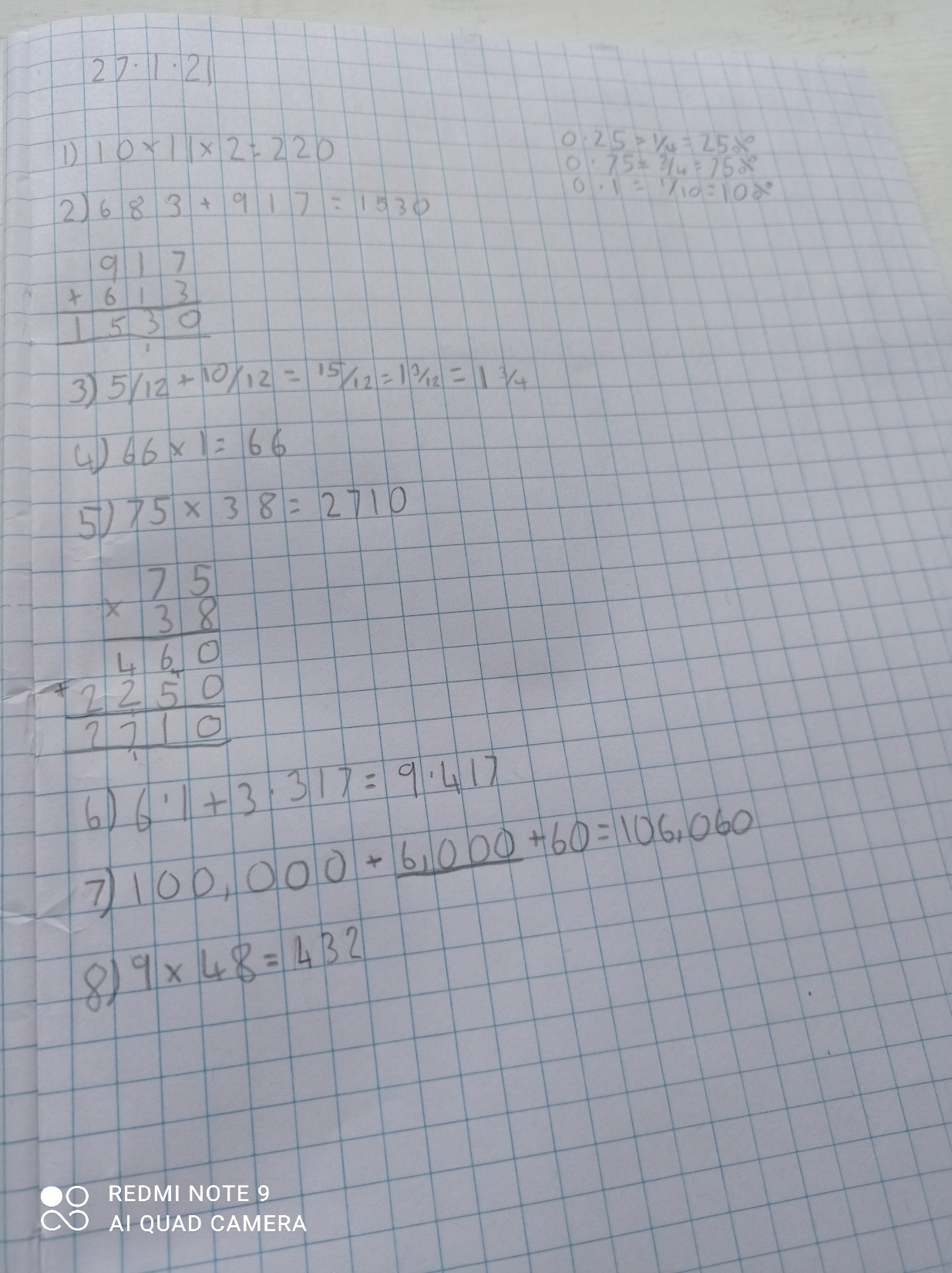 Lucy has been solving the tricky % calculations and problems in maths.
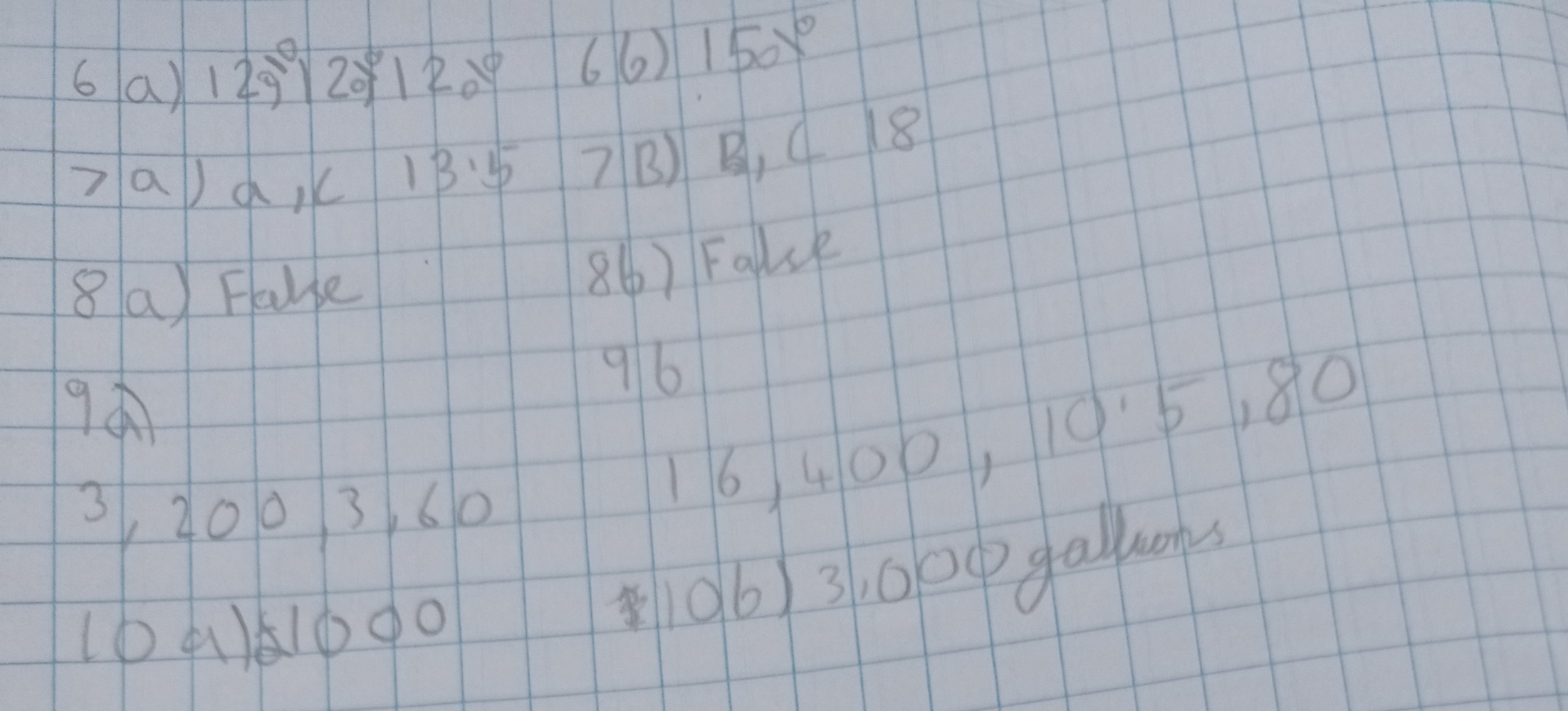 Lucy has researched well about the life of Captain Tom.
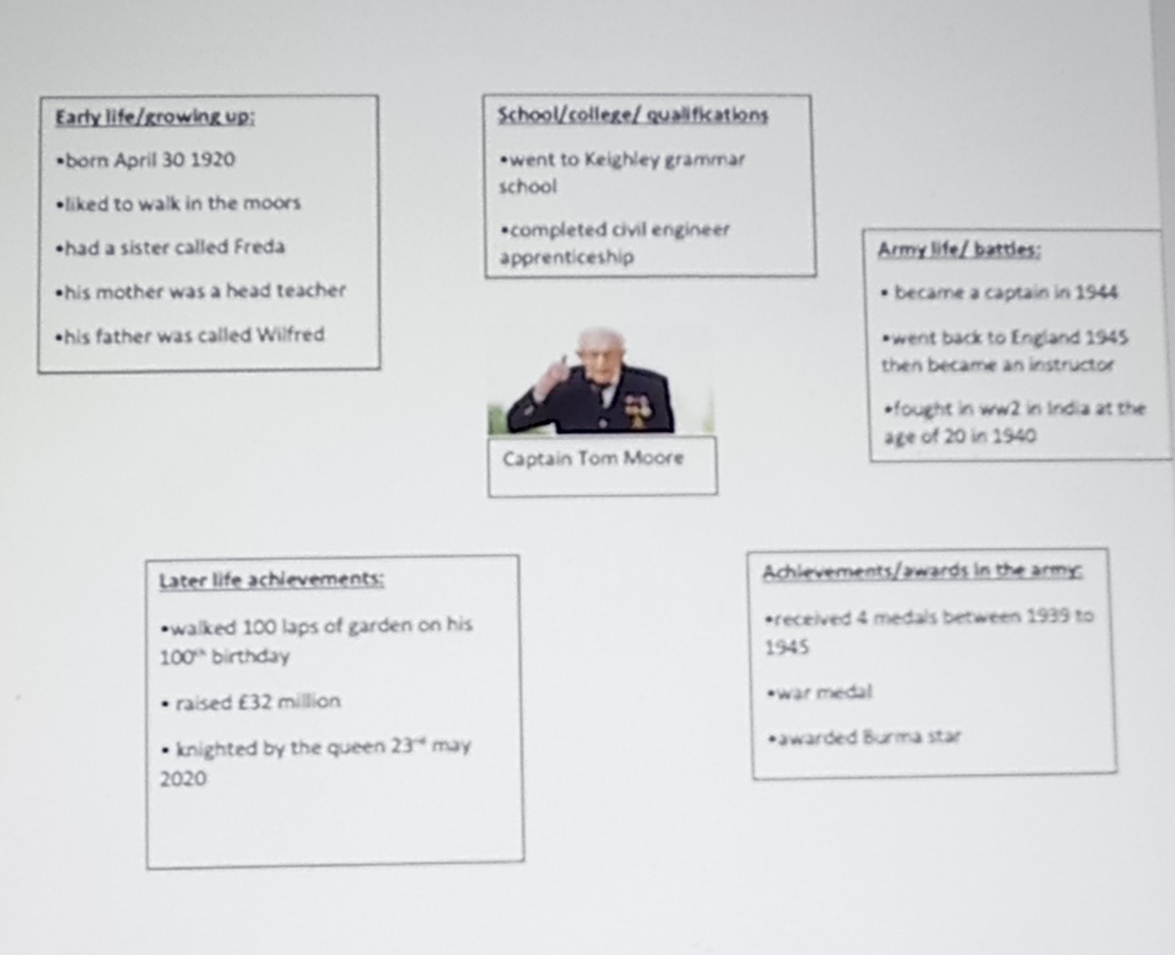 Rhys is BANANAMAN!
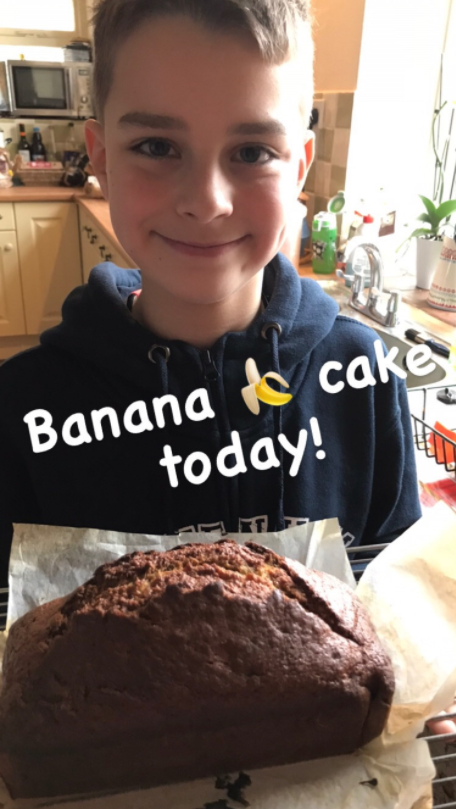 Rhys has researched a lot of information about Captain Tom.
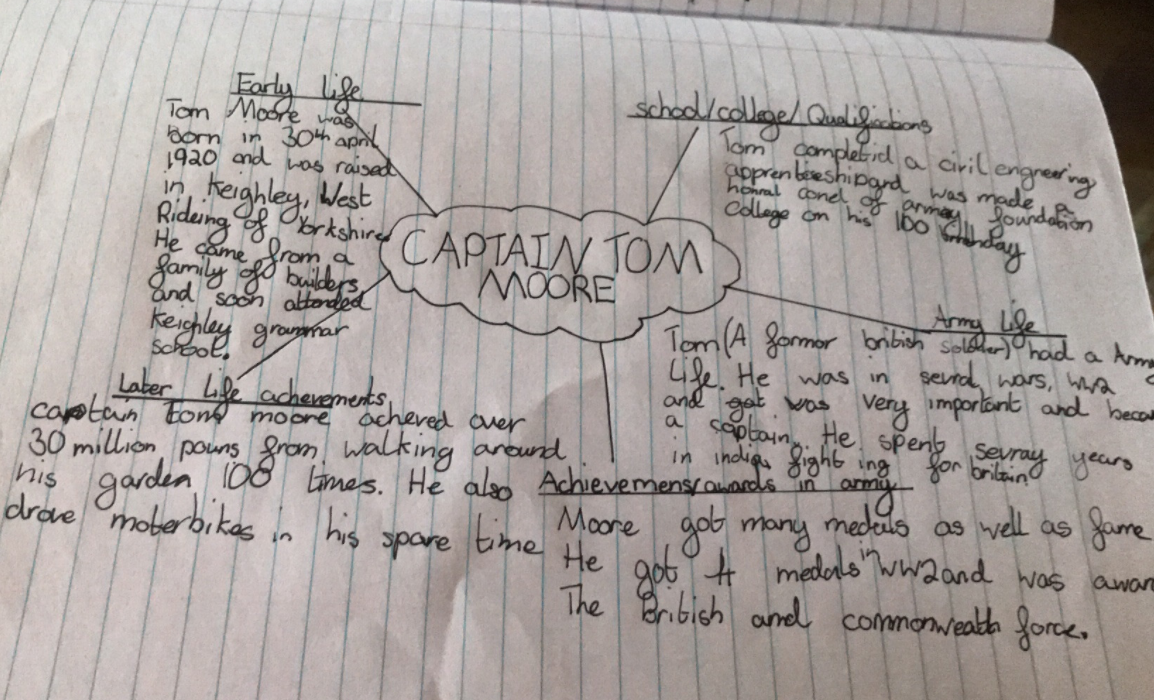 Rhys has worked incredibly hard today to solve these calculations / problems using %.
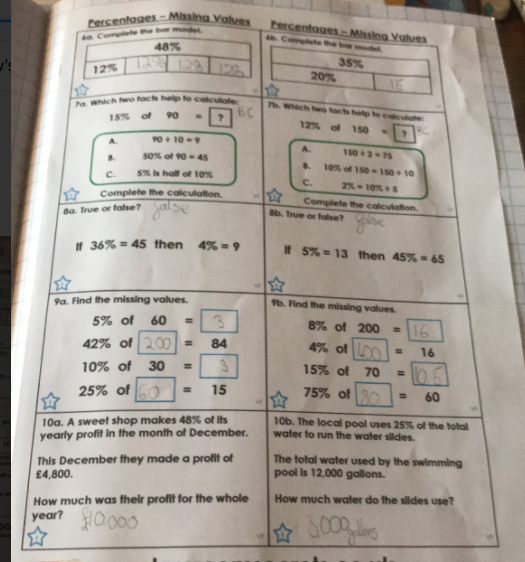 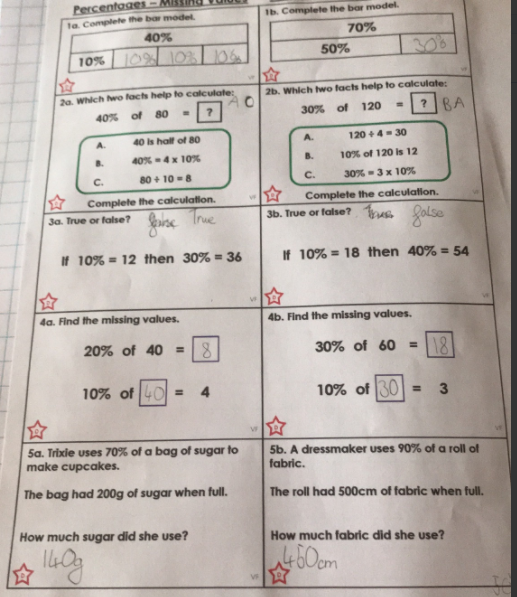 Isla took the Science quiz and scored 5/5.
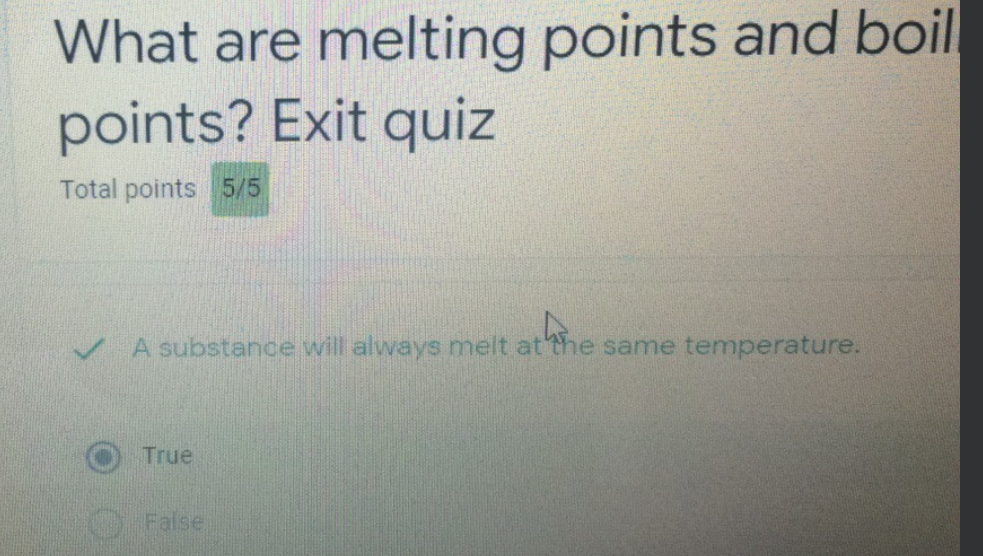 Cameron worked really hard in his maths, showing great workings out in his books to help him.
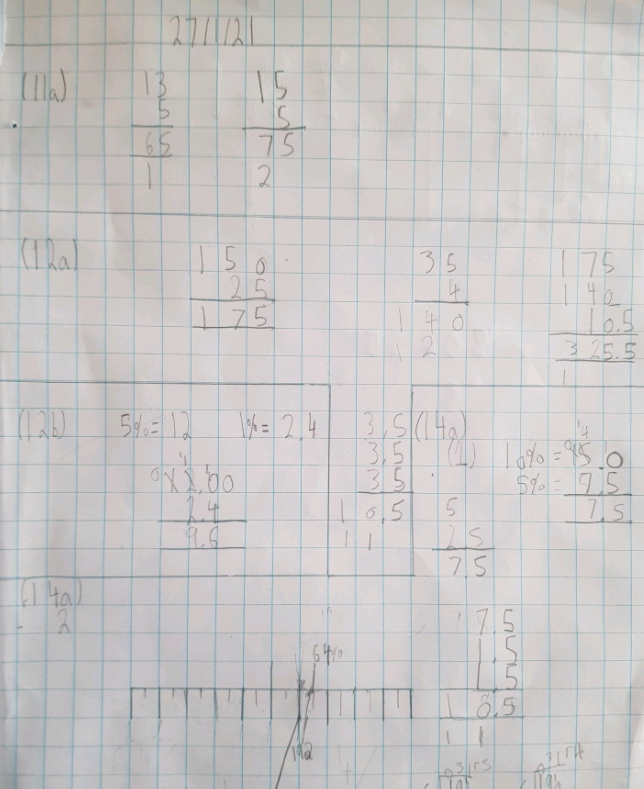 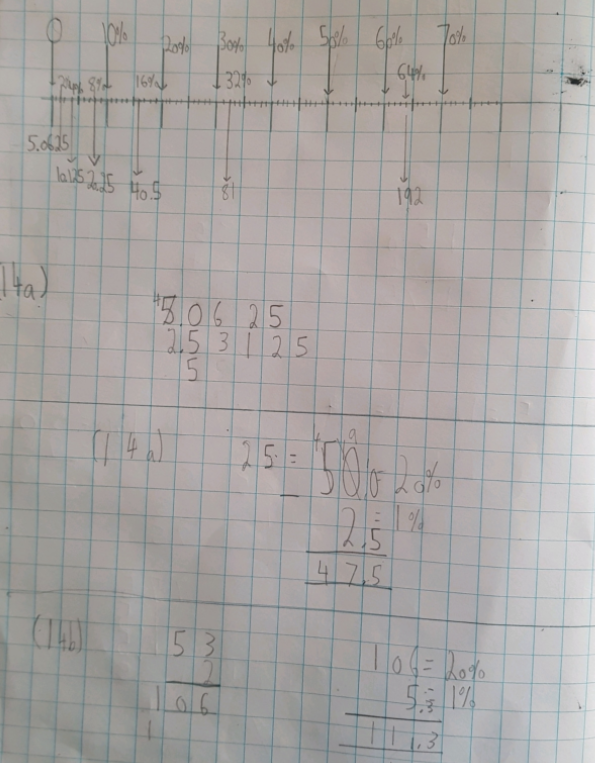 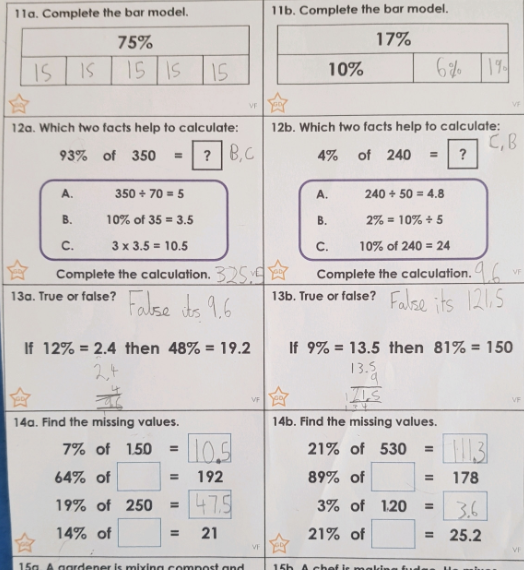 Nelly has focused on her Science today.
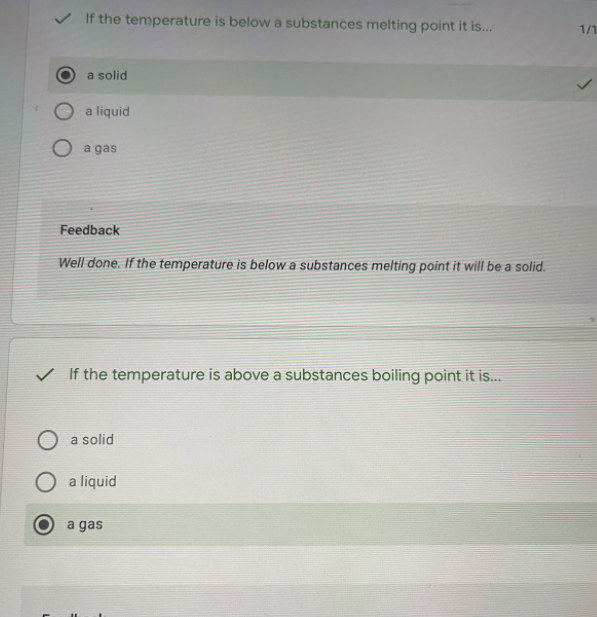 Nelly gathered her research of Captain Tom very well.
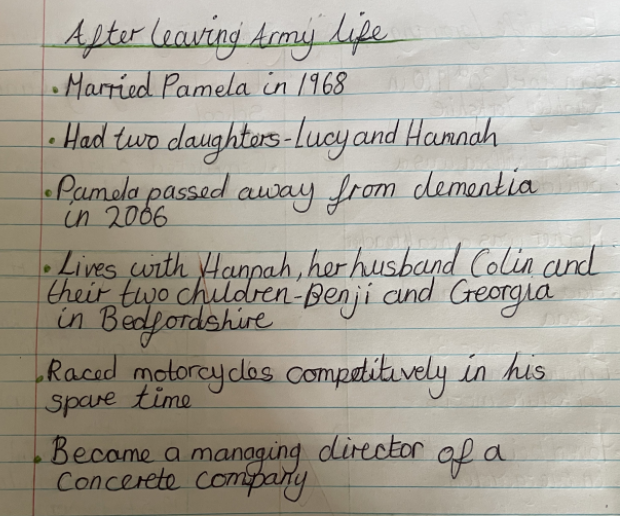 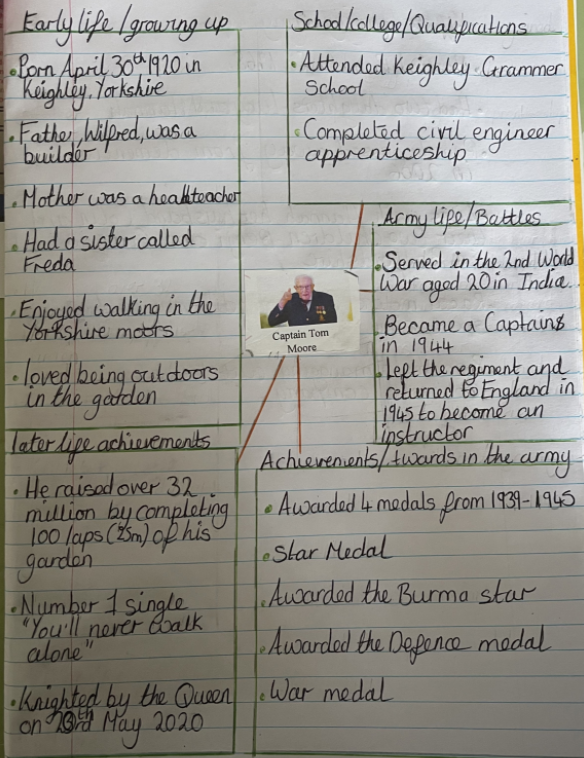 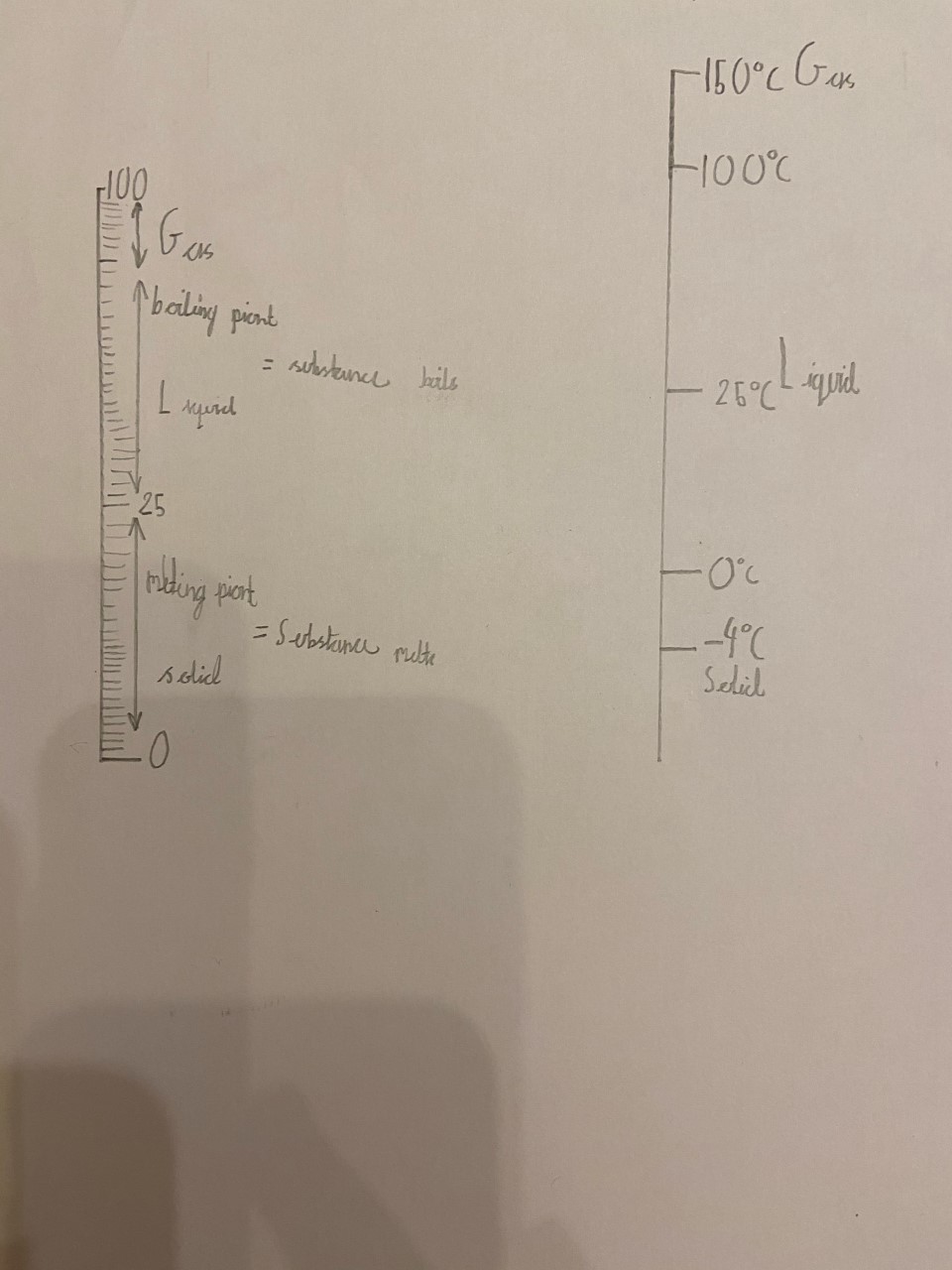 Dylan observed the online Science lesson and then showed his understanding of melting points and boiling points of water.
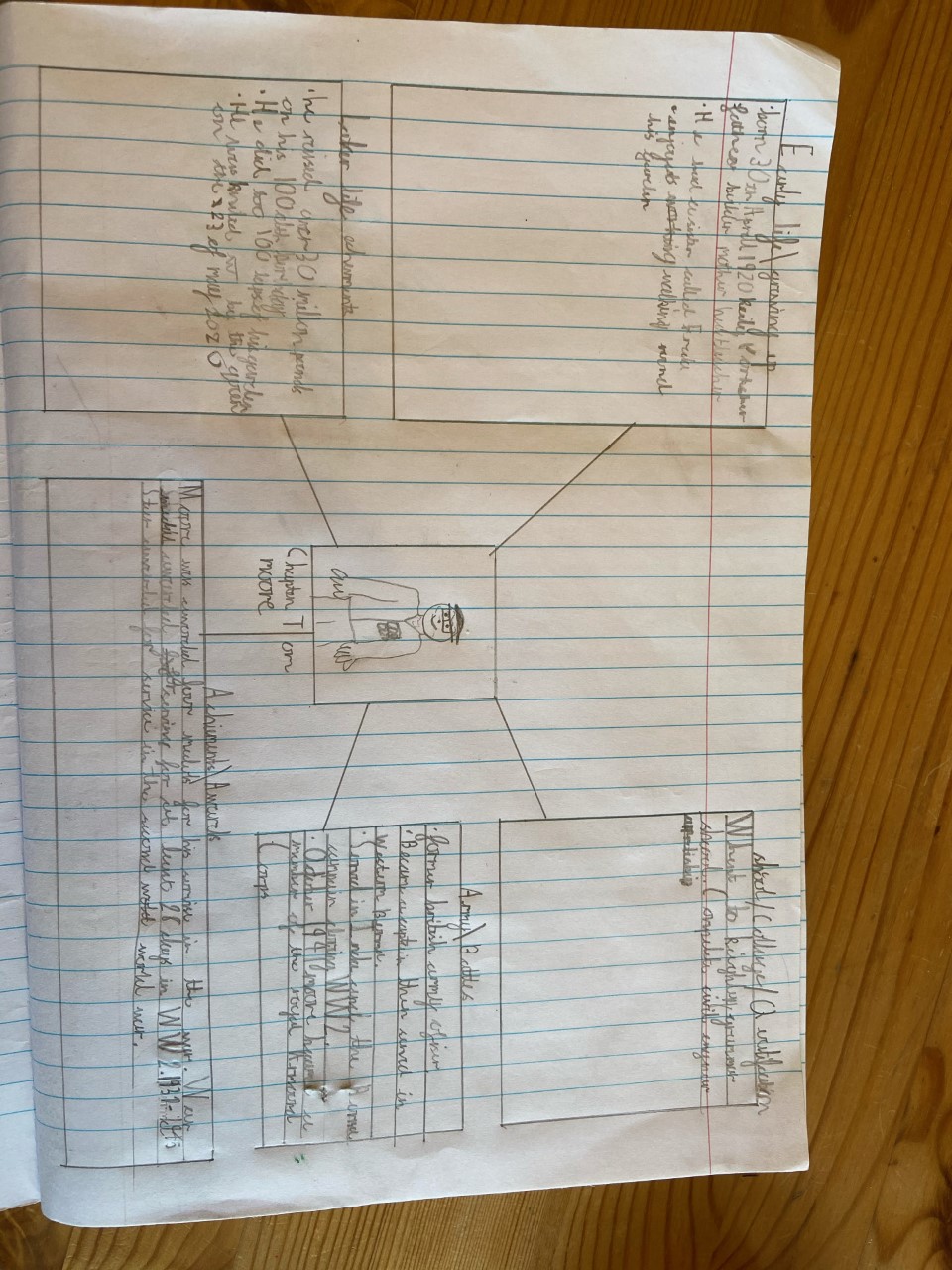 Dylan organised his research of Captain Tom Moore very clearly in preparation for his biography.
Dylan converted his mixed fractions into improper fractions using great knowledge of his times tables.
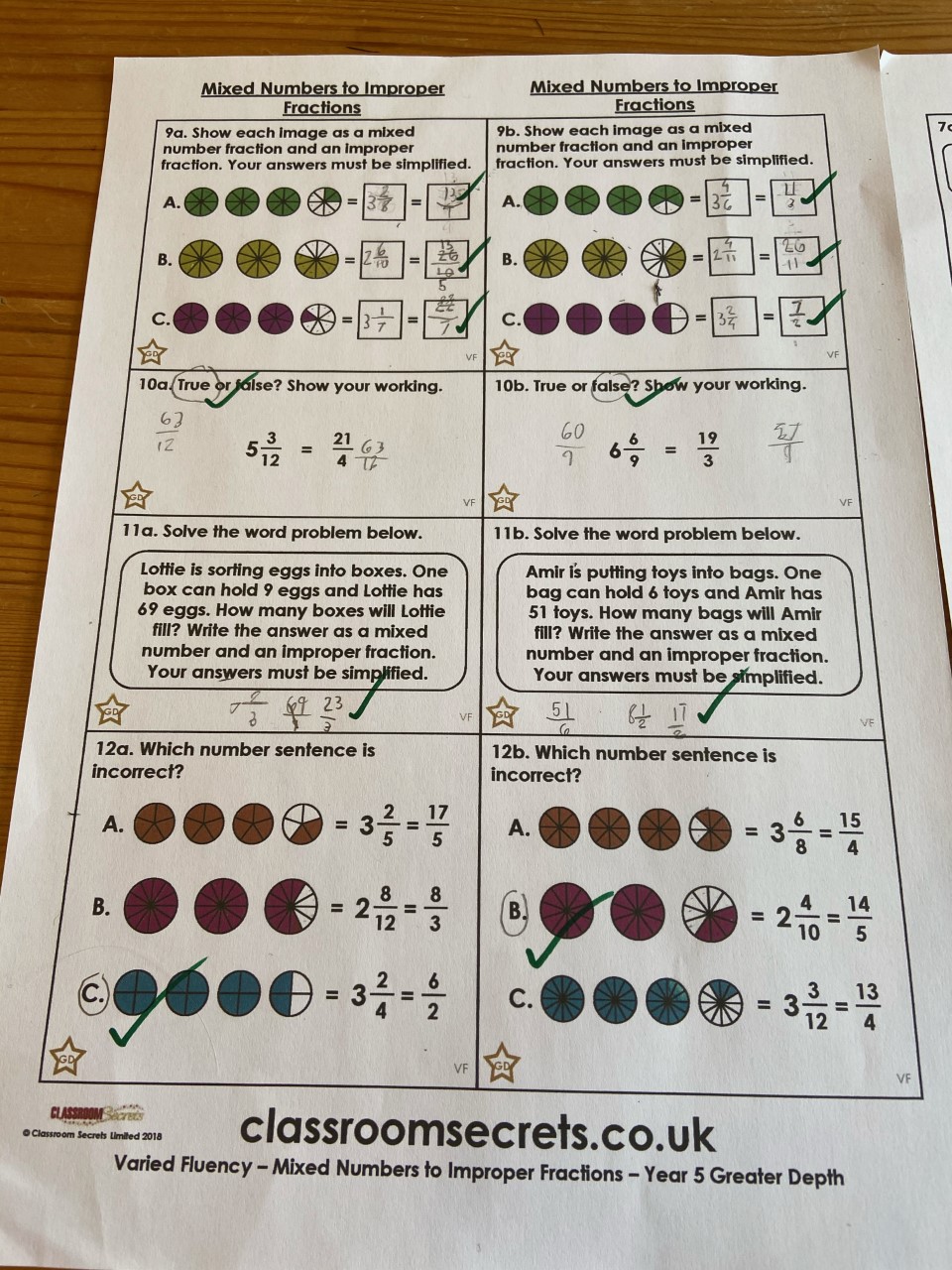 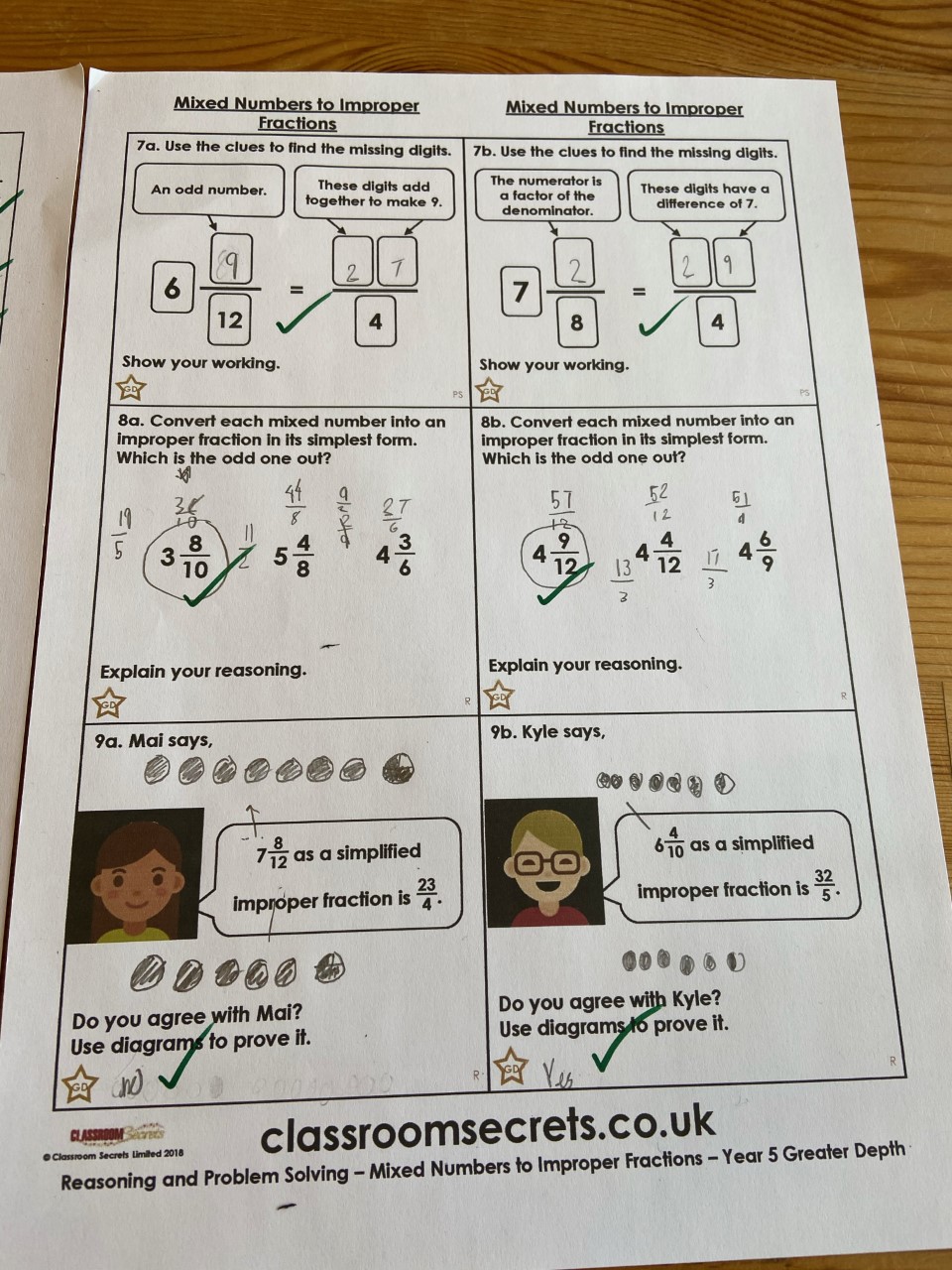 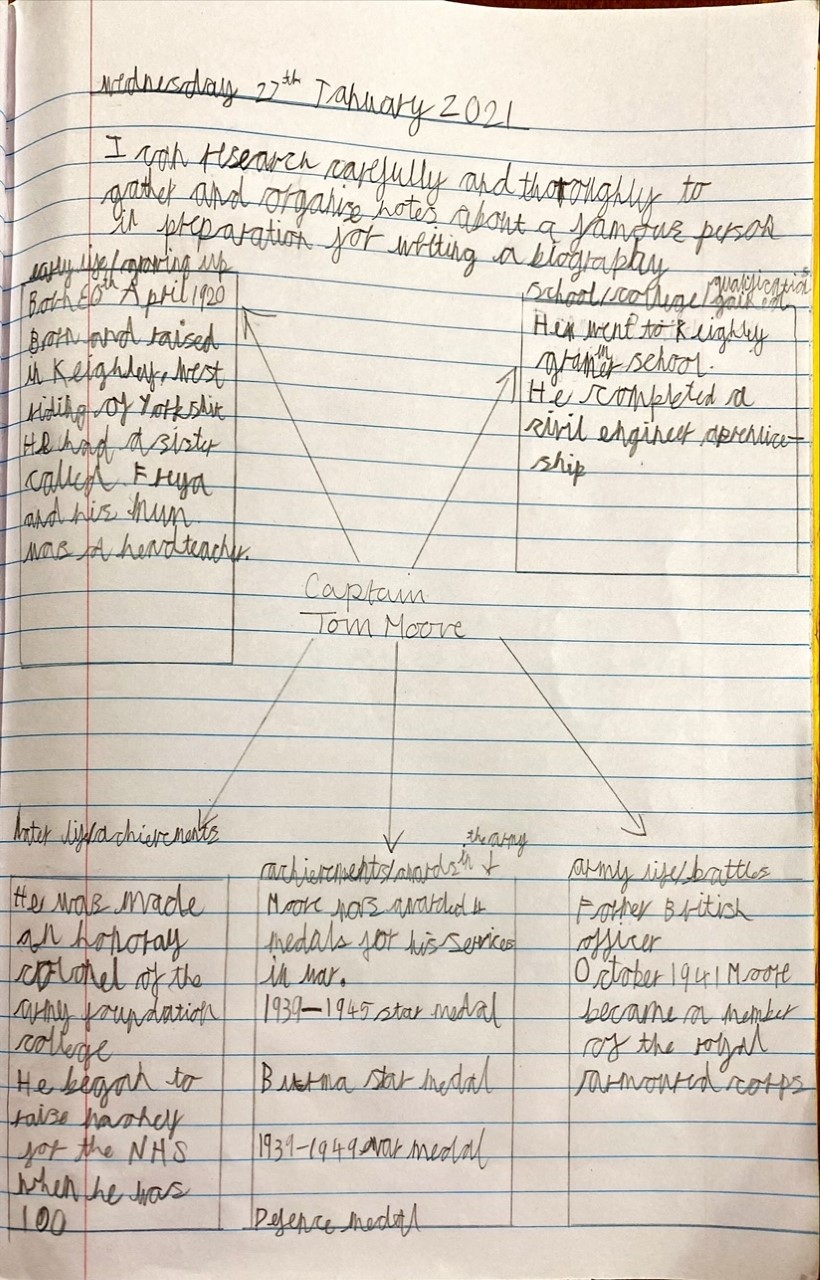 Sam has researched well here to gather all of the information that he could about Captain Tom Moore.
Sam worked well to convert these mixed numbers into improper fractions.
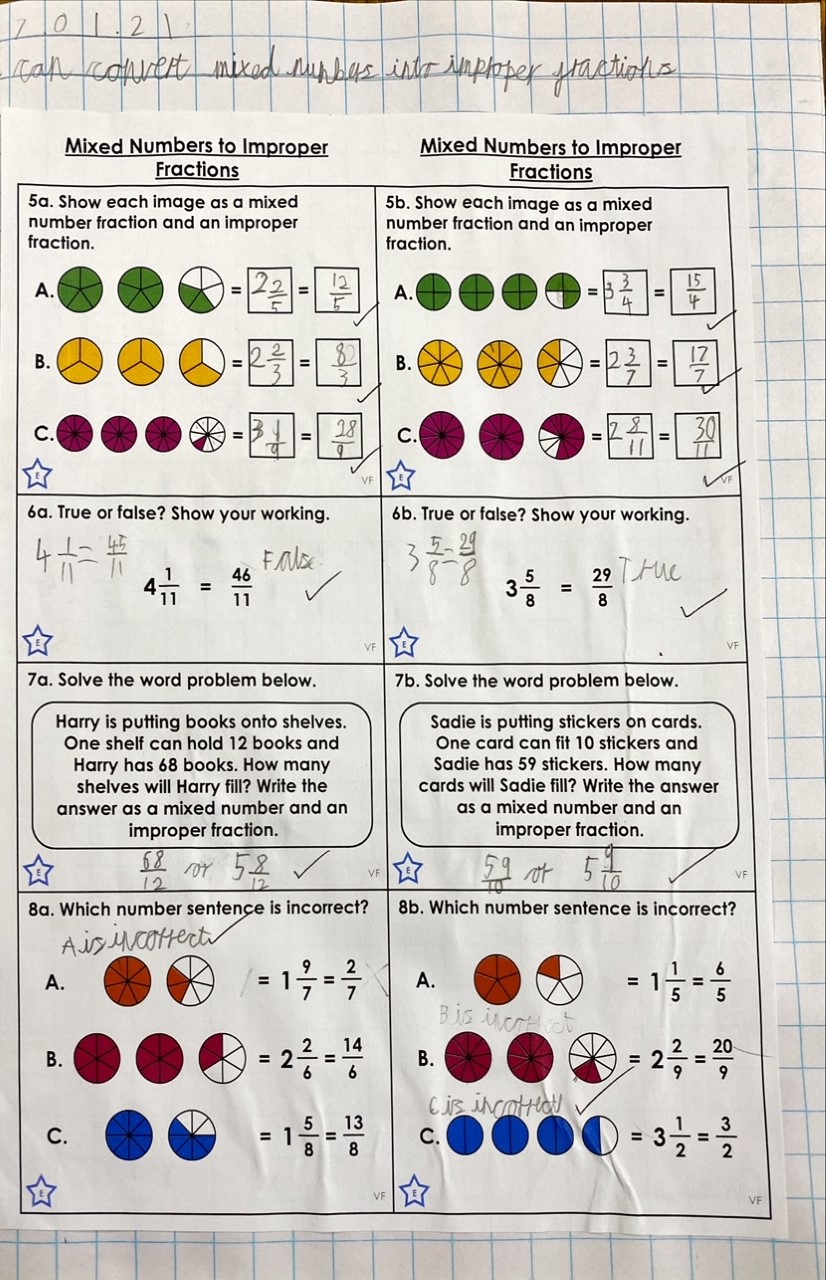 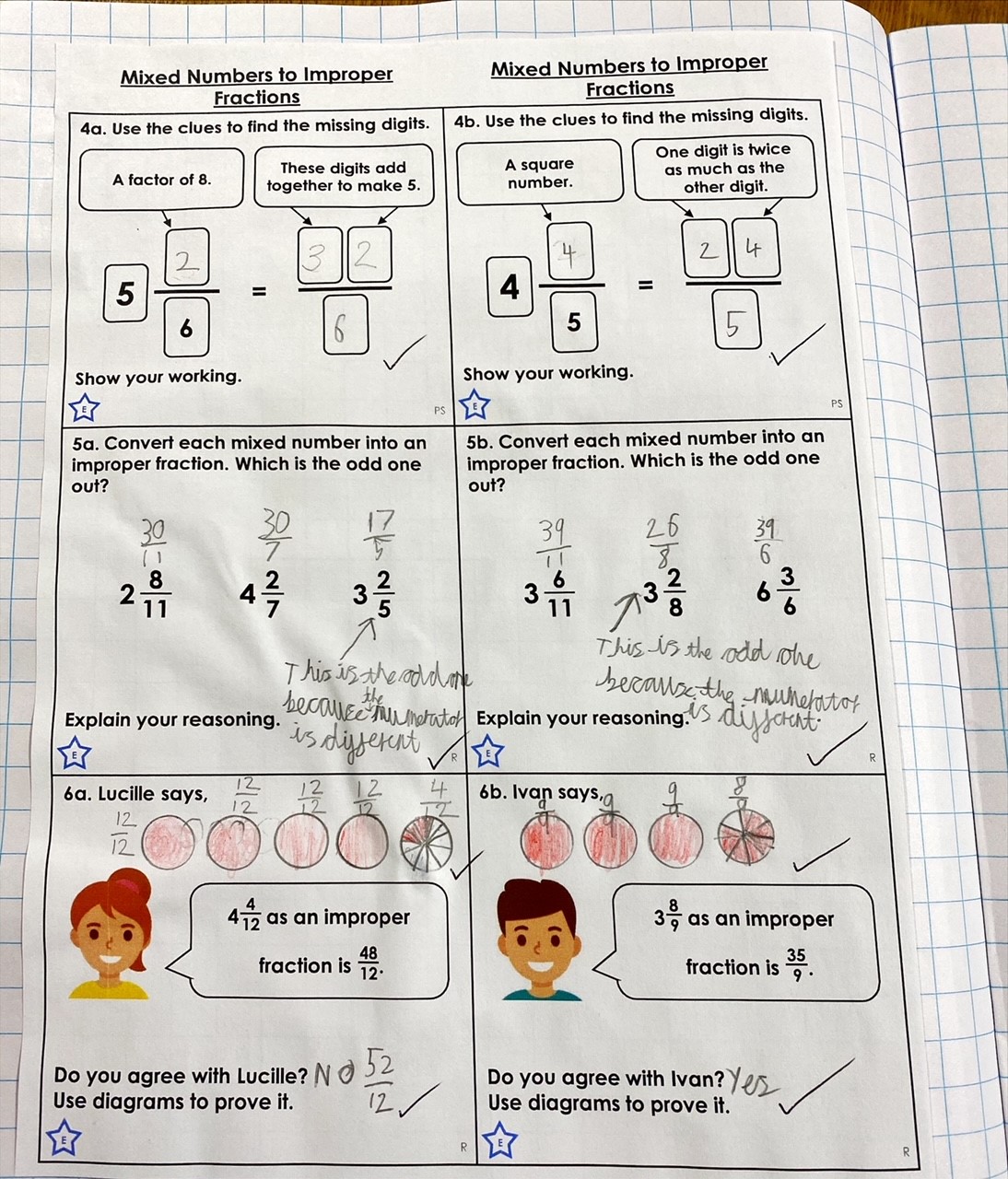 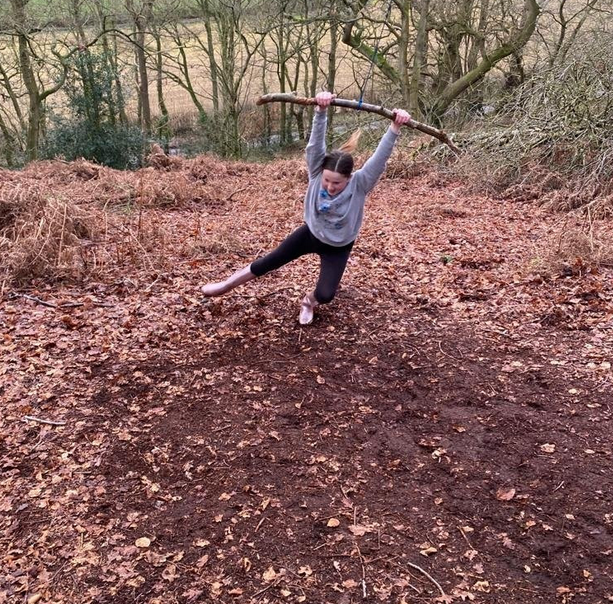 I think this is an accident waiting to happen!
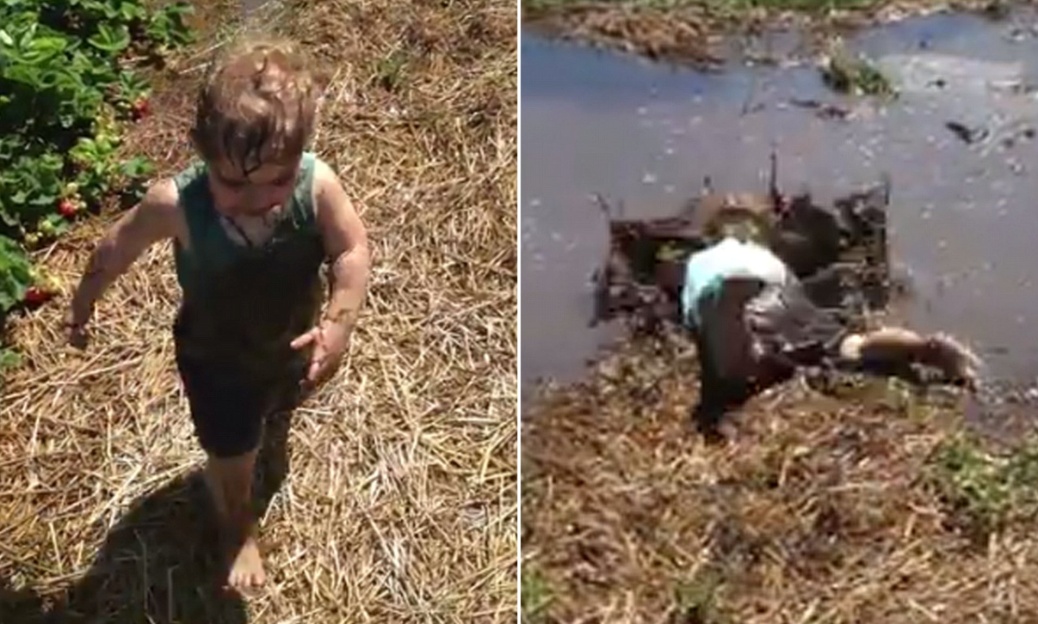 A new challenge for Isla – Maths in the dark!
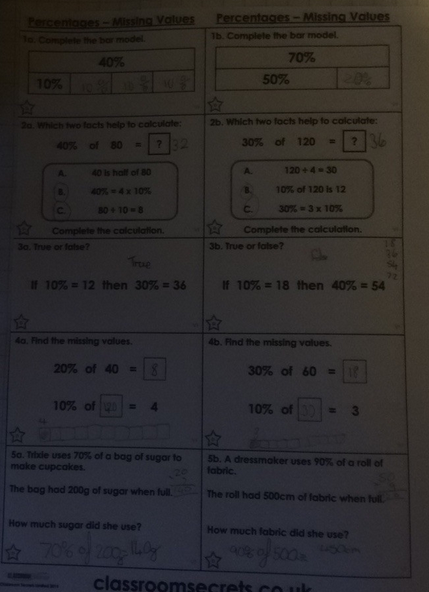 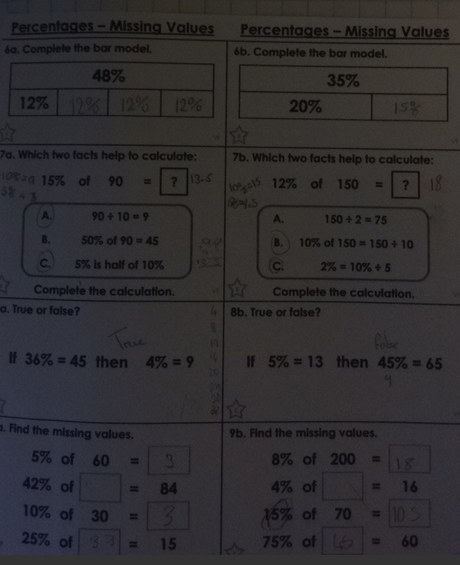 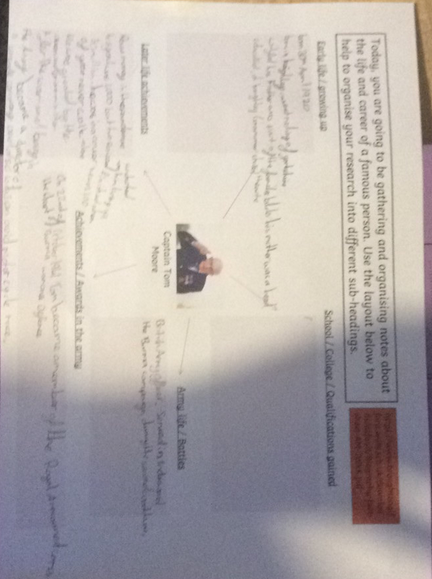 That’s it Isla – the lights are switched on now for your Captain Tom research.
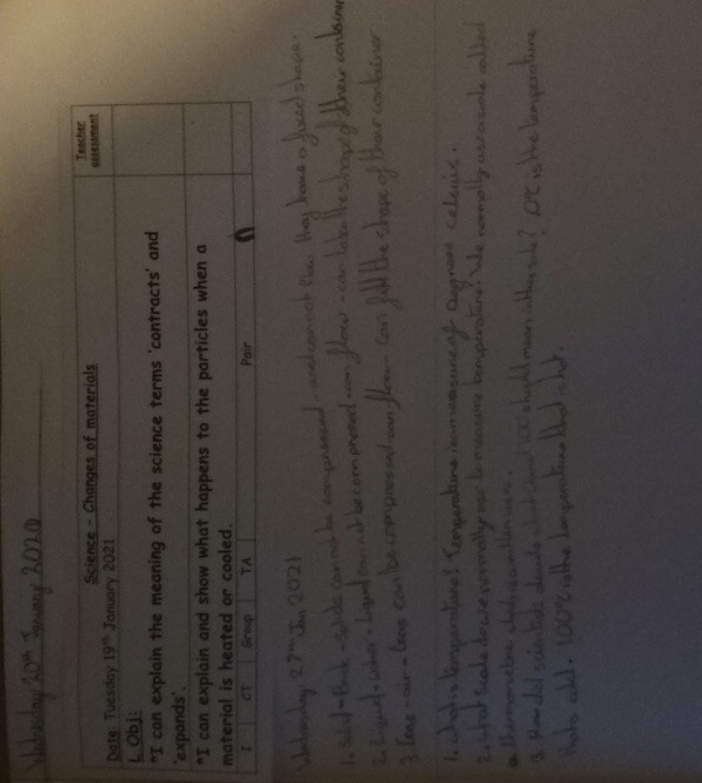 Now back to Science in the dark!
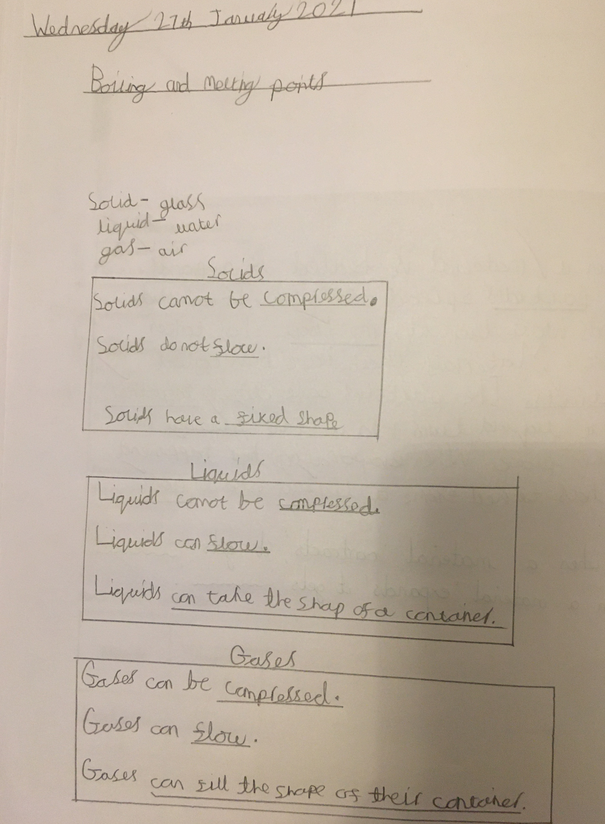 Esme continued her understanding of the three states in Science.
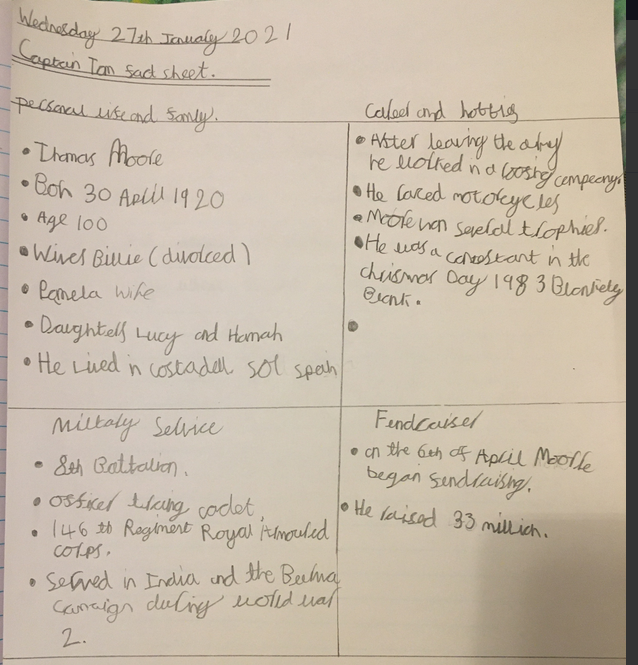 Esme did some great research and Captain Tom and organised it well.
Esme read her text about Captain Scott to earn more about his exploring. Well answered Esme.
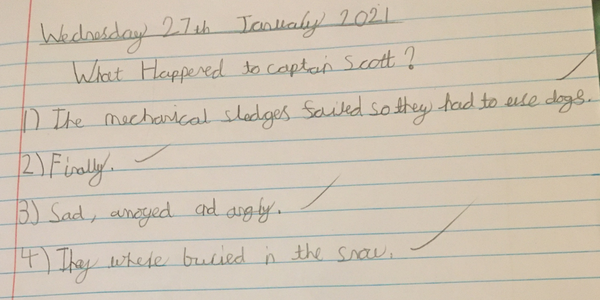 Esme persevered with her maths despite finding it tricky.
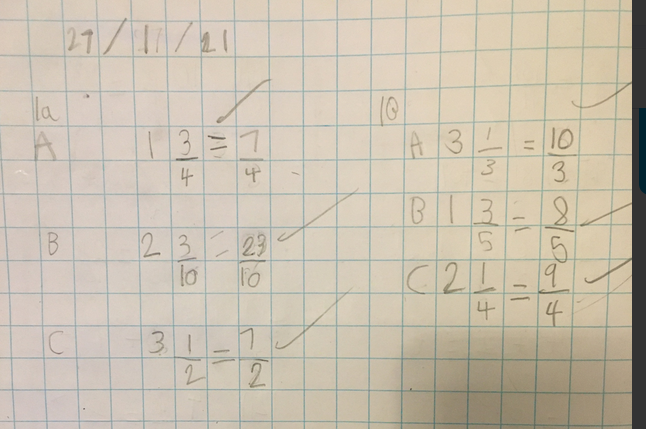 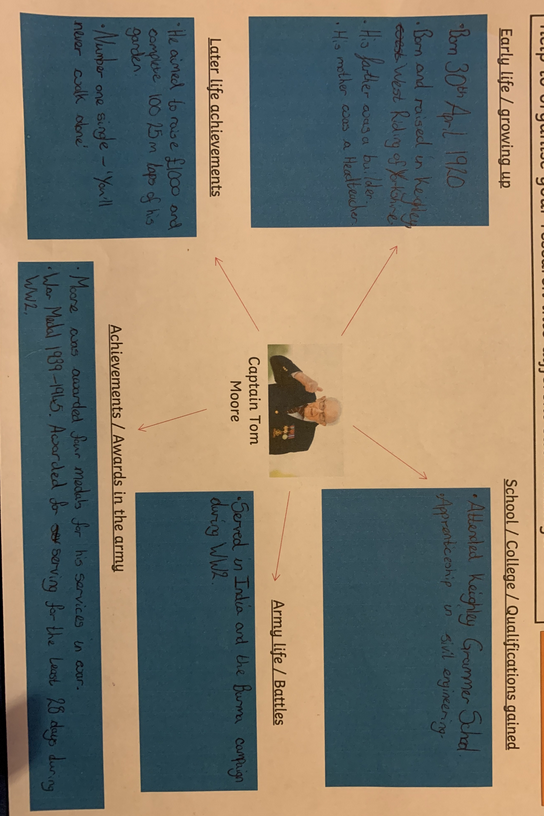 Sophie Collins researched some of the main facts of Captain Tom’s life.
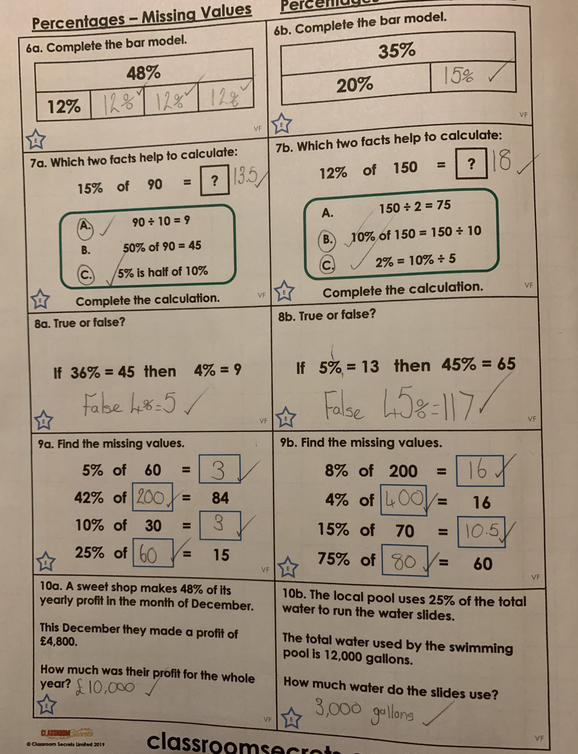 Sophie Collins calculated the missing numbers in these % problems today.
Alex used great jottings and workings out in his maths to help him to convert mixed numbers into improper fractions.
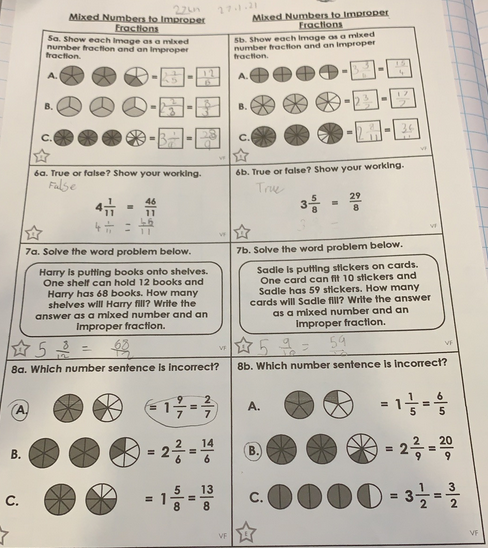 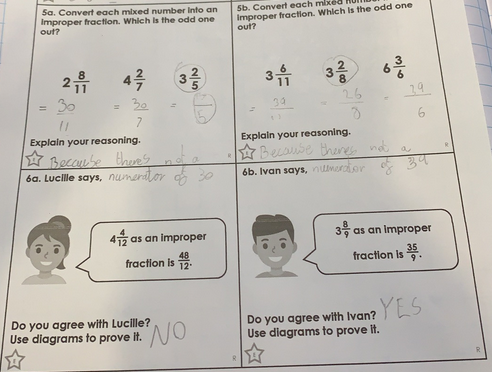 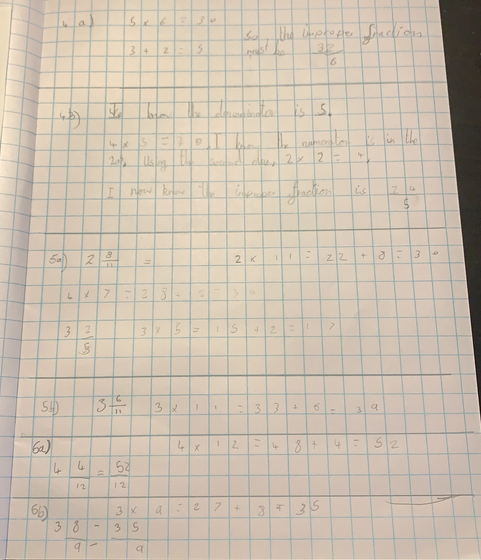